Загальноосвітня школа І-ІІІ ступенів №2 м. Копичинці
Учнівське самоврядування
Структура
Президентська рада
Президент школи
Прем'єр-міністр школи
Департамент дисципліни і порядку
Департамент освіти
Департамент організації дозвілля
Заступник
Голова
Члени
Засідання президентської ради
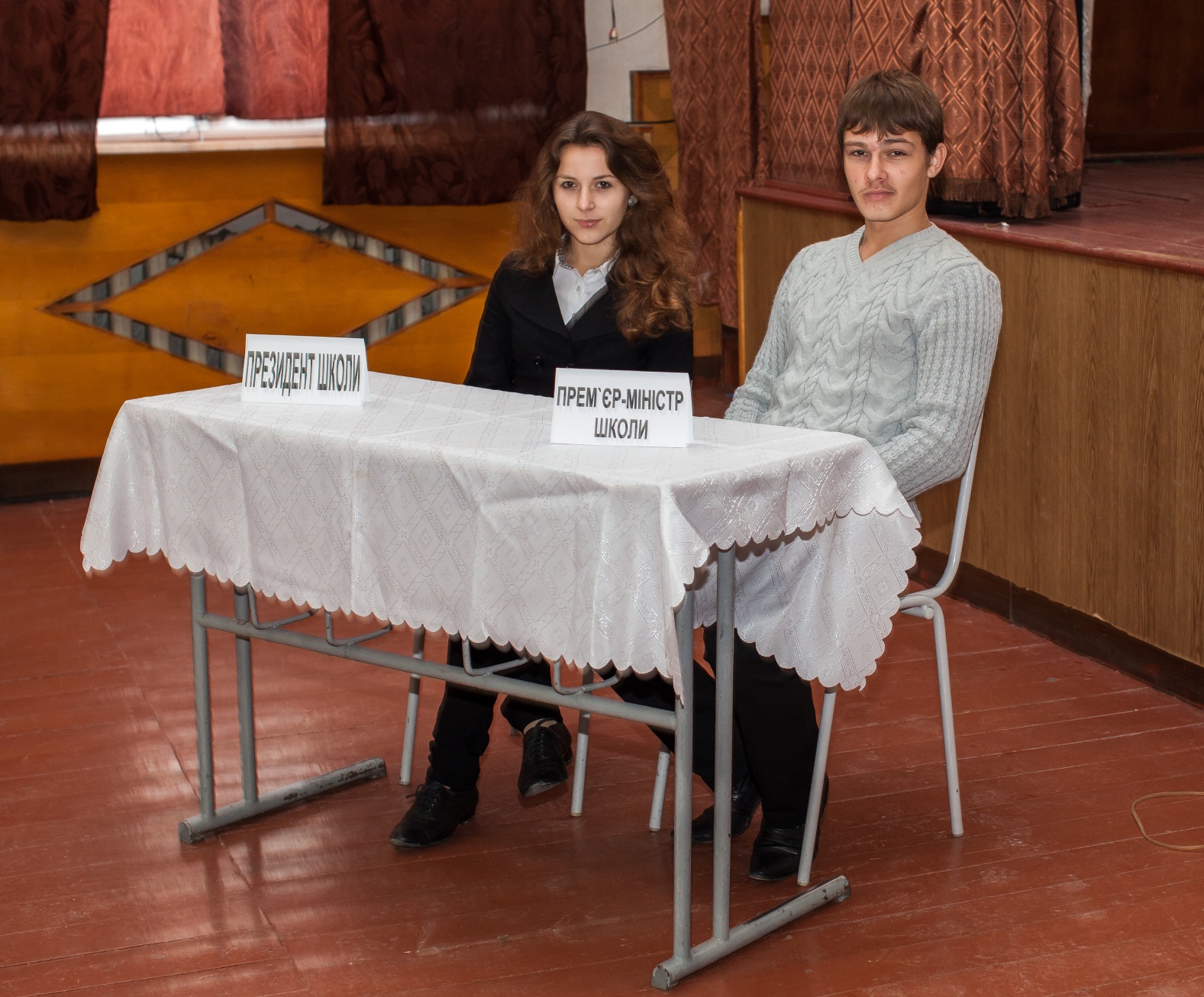 Завдання учнівського самоврядування школи
Активізувати діяльність учнів з акцентацією уваги на проблемах школи, міста, області;
Сприяти виявленню лідерів серед учнів, створення умов для реалізації їх організаторських здібностей;
Активізація залучення учнів до життя школи, сприяння їх участі в управлінні і вирішенні питань учнівського життя;
Вироблення у представників учнівського самоврядування навичок управління і комунікації;
Через діяльність самоврядування сприяти формуванню в учнів активної громадської і життєвої позиції, високої правової культури, сприяти збереженню і розвитку історичного досвіду самоврядування українського народу, використанню найкращих закордонних зразків;
Сприяти взаємодії адміністрації школи, педагогічного колективу з учнями, можливості залучення до управління формальних і неформальних лідерів.
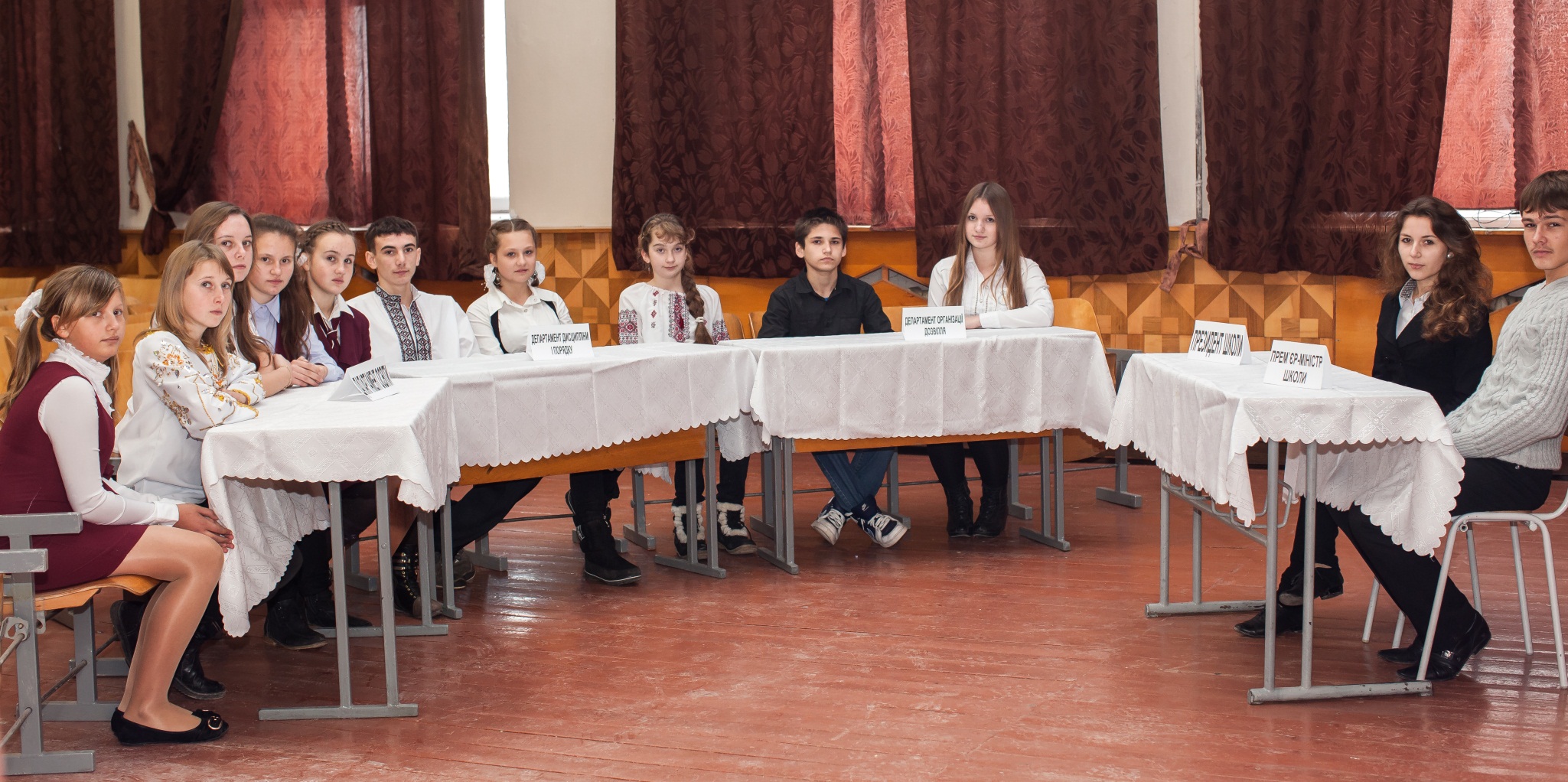 Вибори президента школи
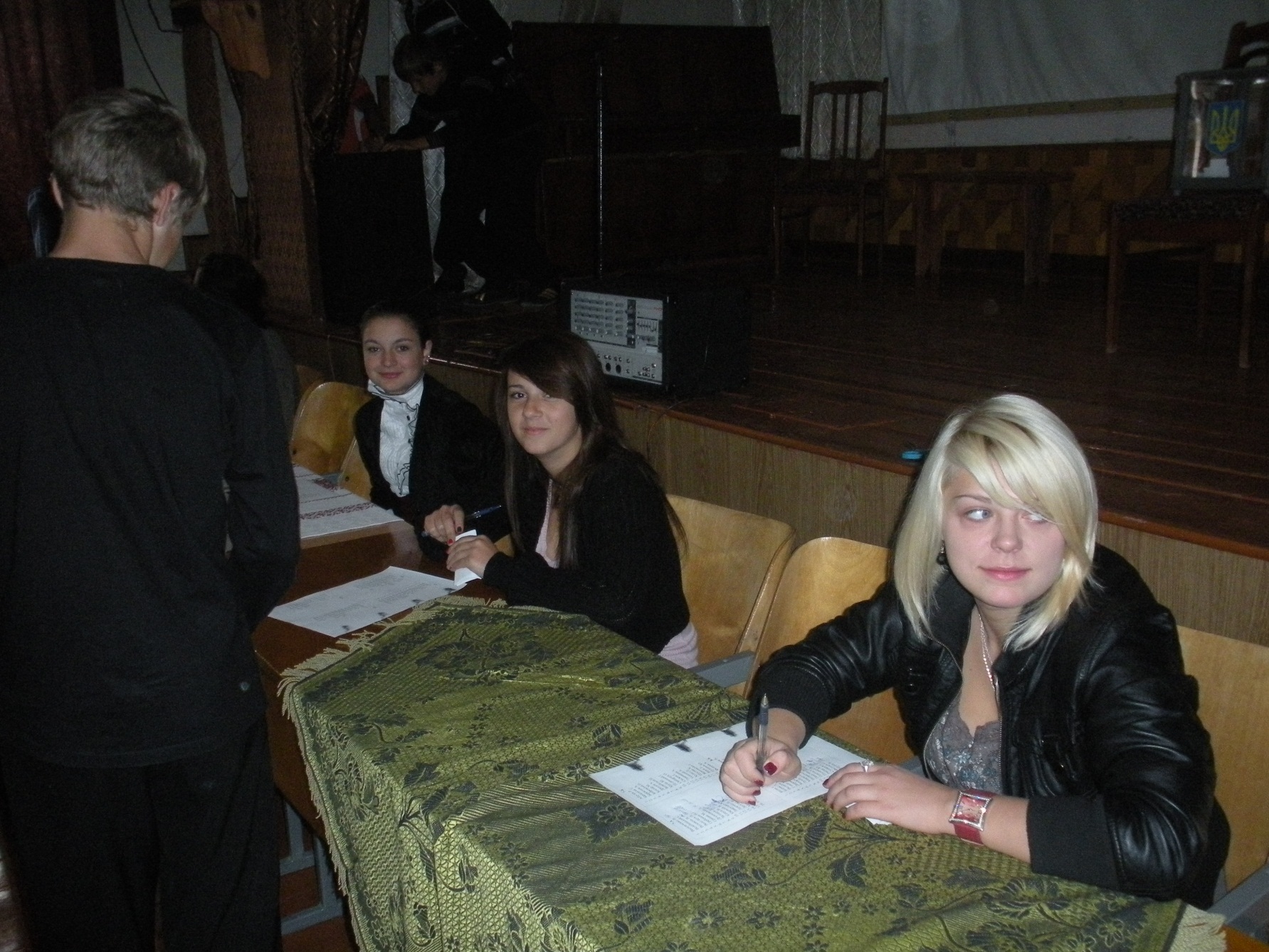 Вибори президента школи
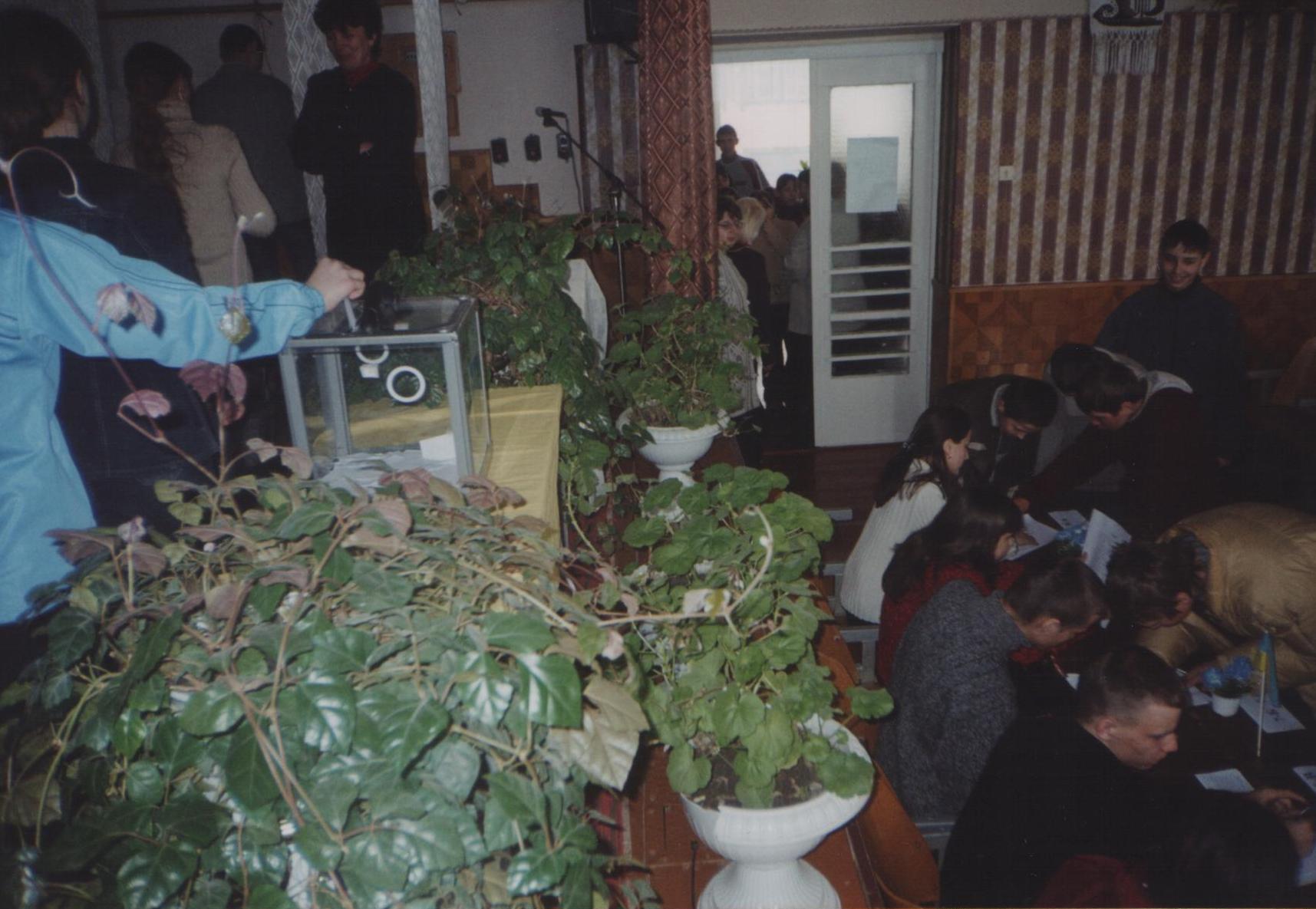 Президент зобов'язаний:
Виконувати вимоги Статуту школи;
Планувати, координувати, контролювати роботу департаментів;
Оптимально використовувати навчальний час для духовного збагачення й культурного зростання;
Проводити конференції, сесії з питань самоврядування;
Виступати на захист прав та гідності учнів;
Належно представляти учнівський колектив в інших навчальних закладах та громадських організаціях;
Контролювати роботу старост класу.
Президент має право:
Відвідувати збори педагогічного колективу;
Разом з адміністрацією планувати виховну роботу;
Відкрито висловлювати свої думки і судження з усіх питань школи;
Надавати пропозиції по удосконаленню навчально-виховного процесу;
Організовувати конкурси, змагання, вечори та зустрічі, брати участь у створені клубів, гуртків, спортивних секцій, контролювати їх роботу.
Наші президенти
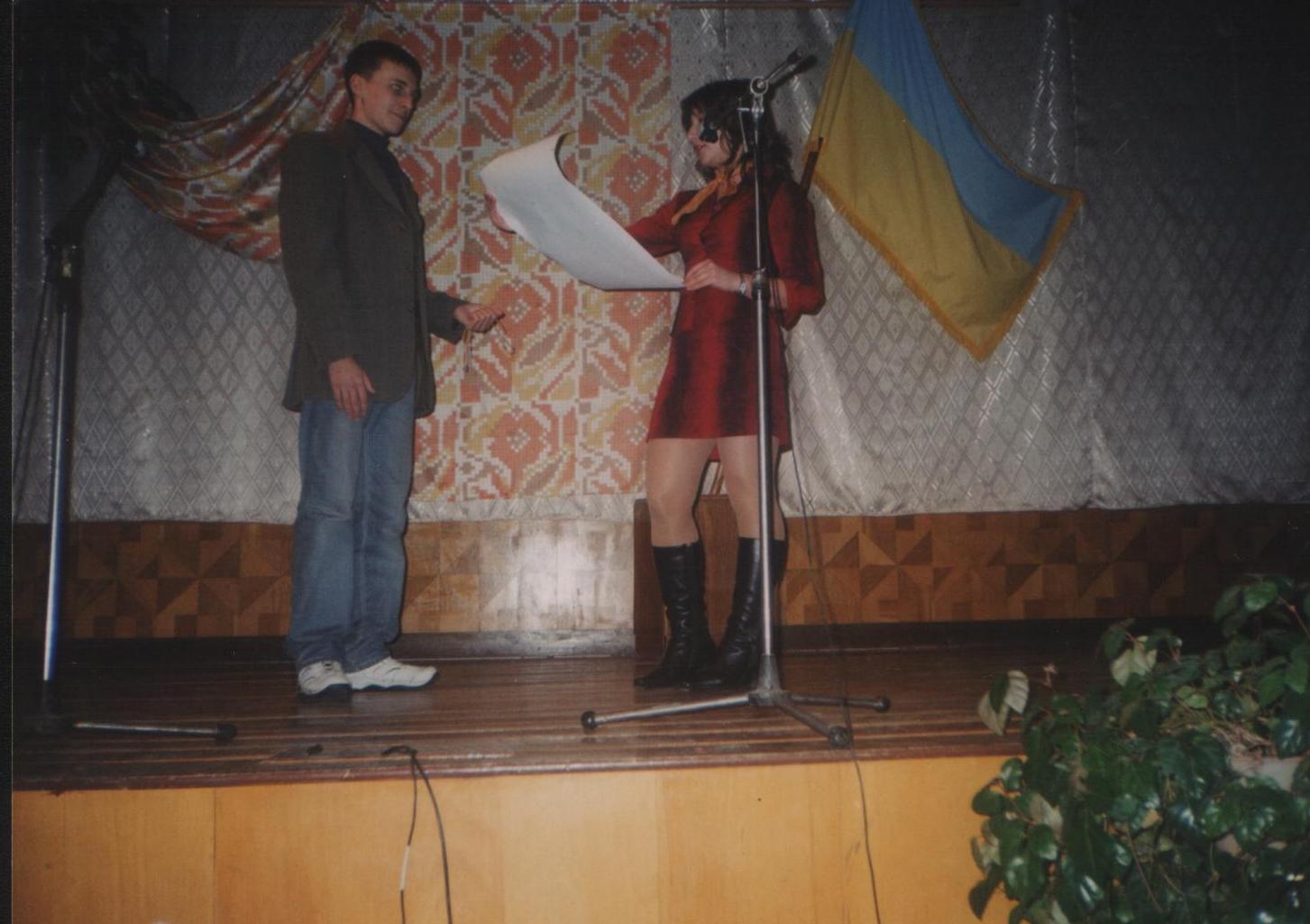 Садляк Юрій
2005-2006 н.р
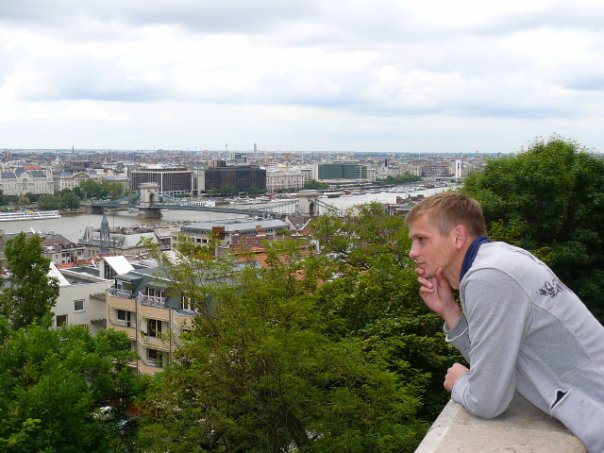 Решітко Іван
2006-2007 н.р
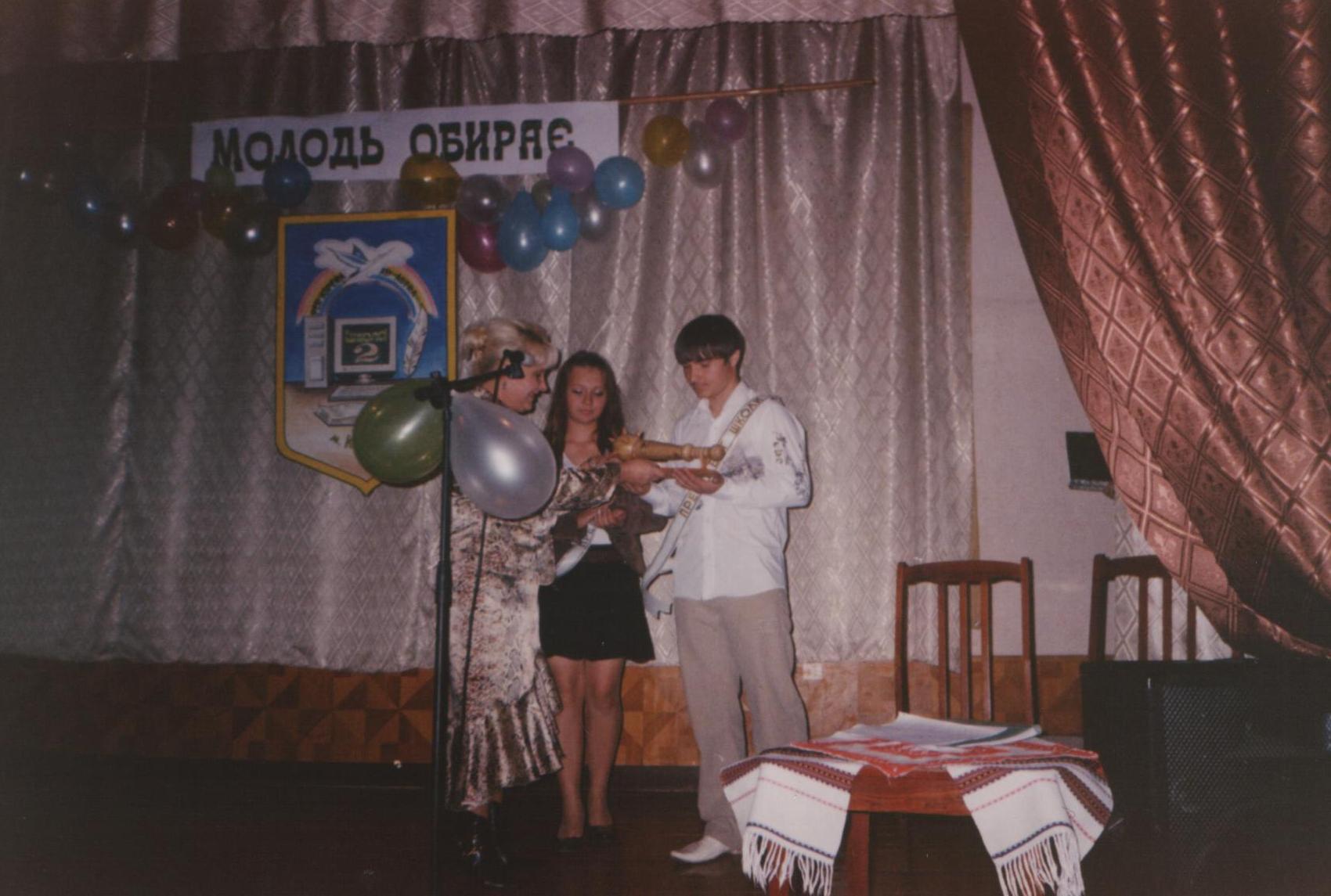 Тесовський Михайло
2007-2008, 2008-2009 н.р
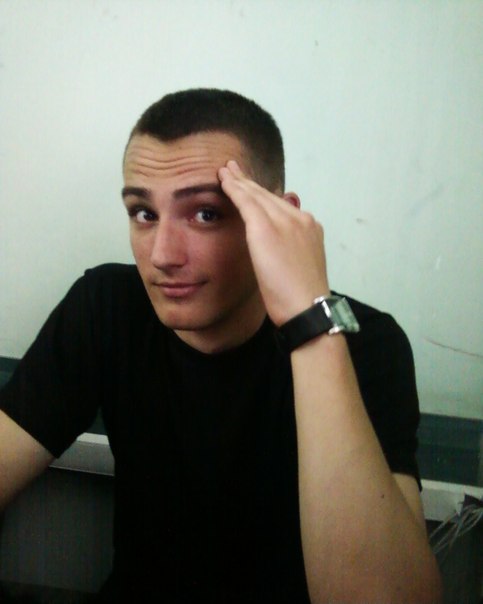 Круць Павло
2009-2010, 2010-2011 н.р
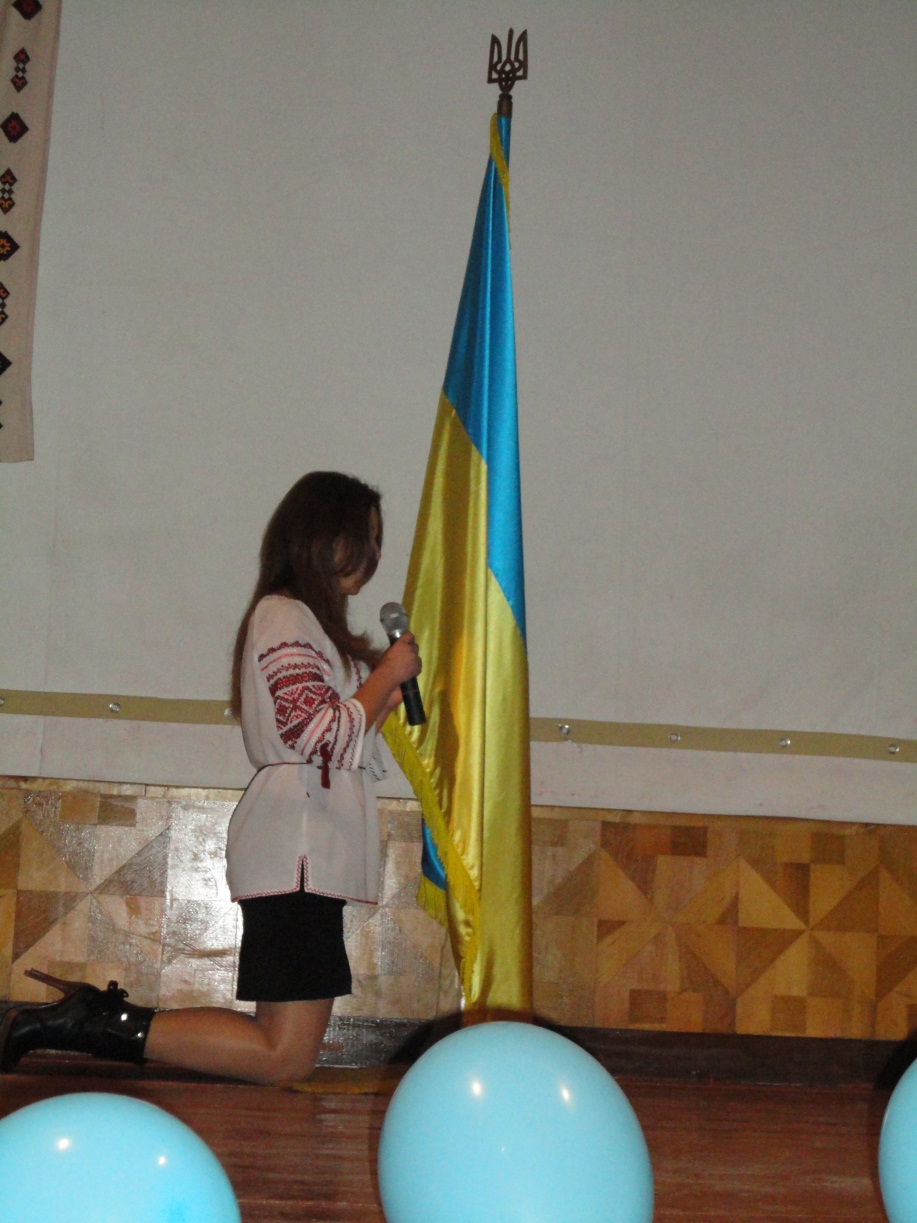 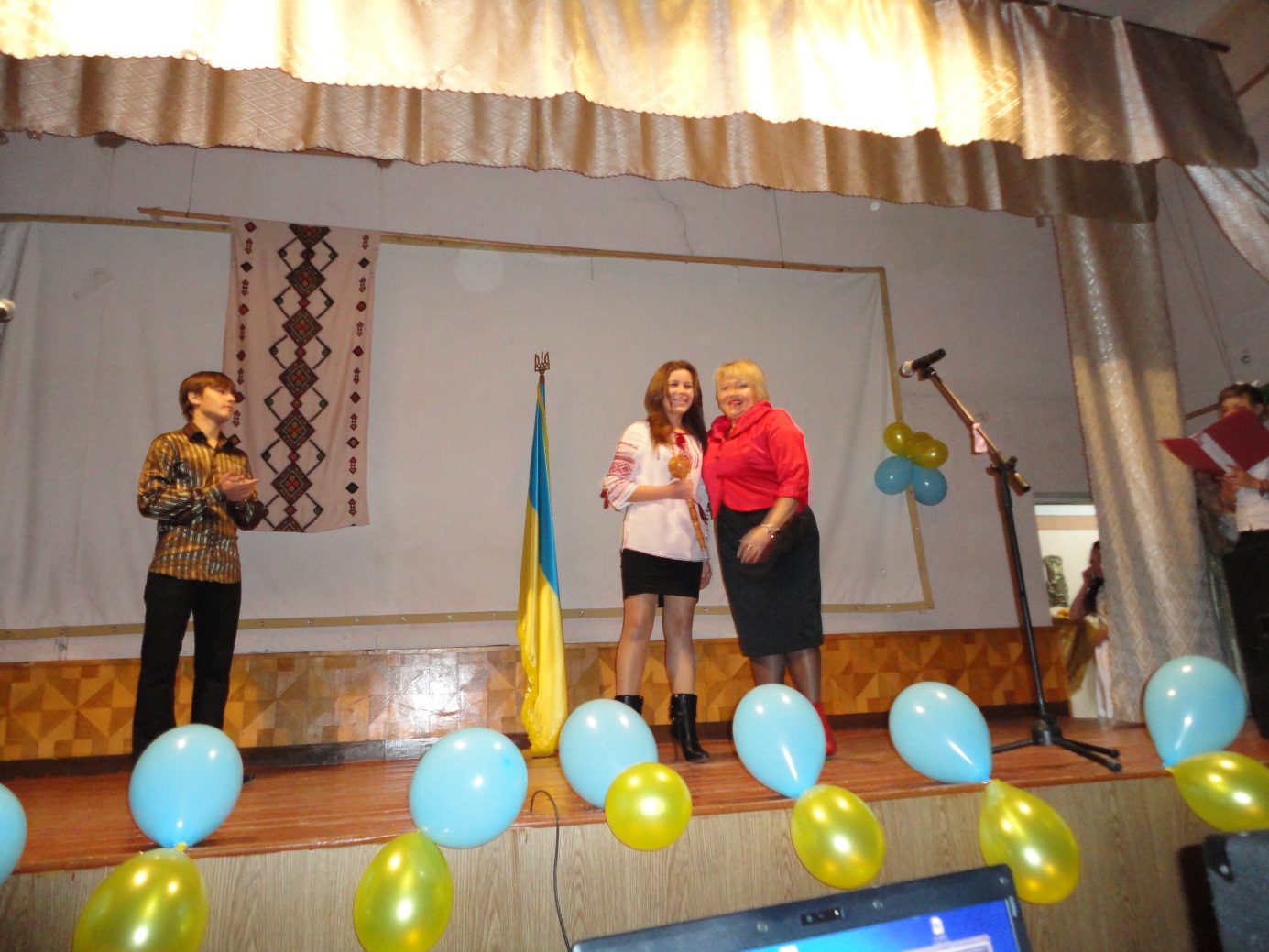 2011-2012, 2012-2013 н.р
Шпунярська Ірина
Співпраця із міською владою
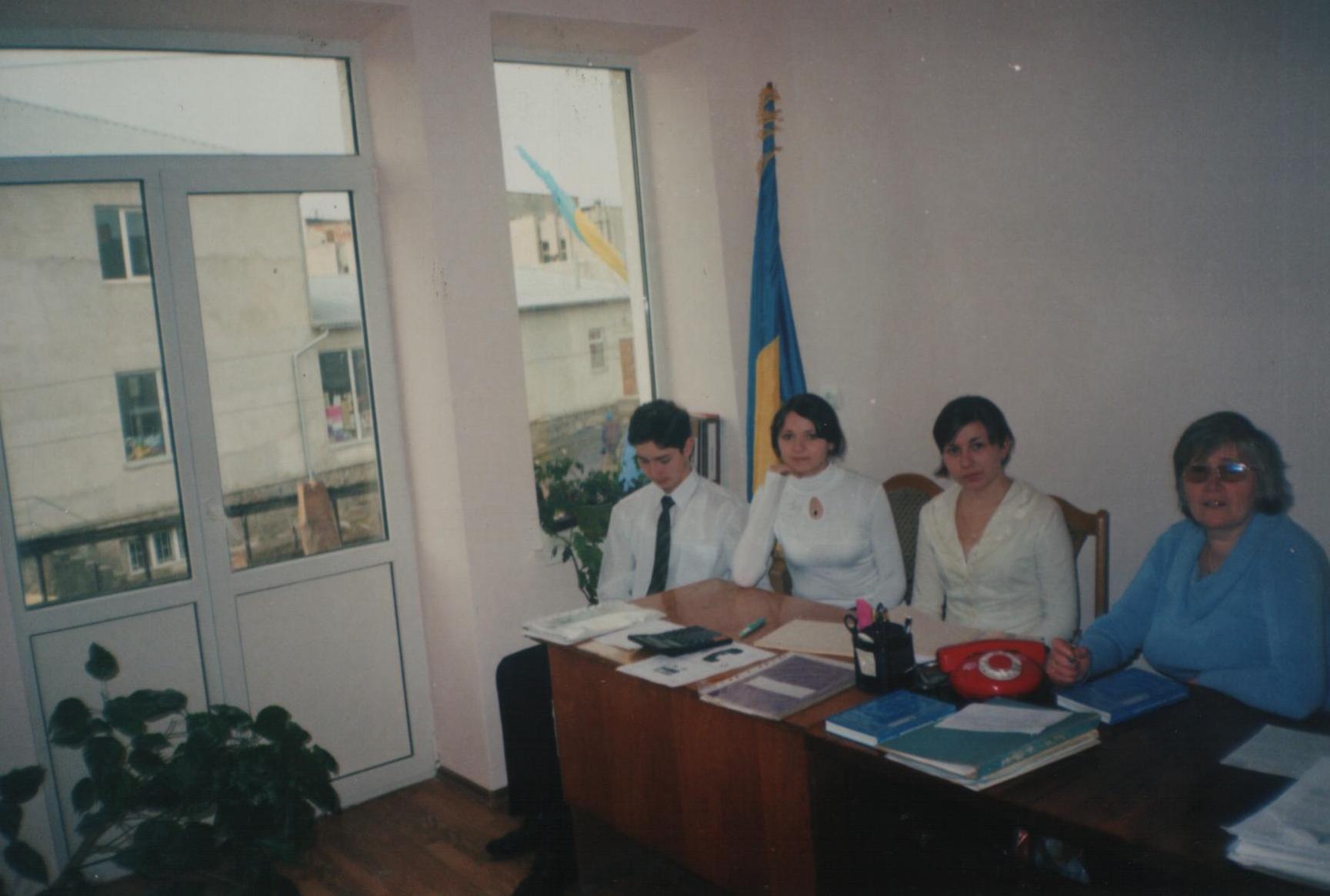 Акції
Шкільна ярмарка
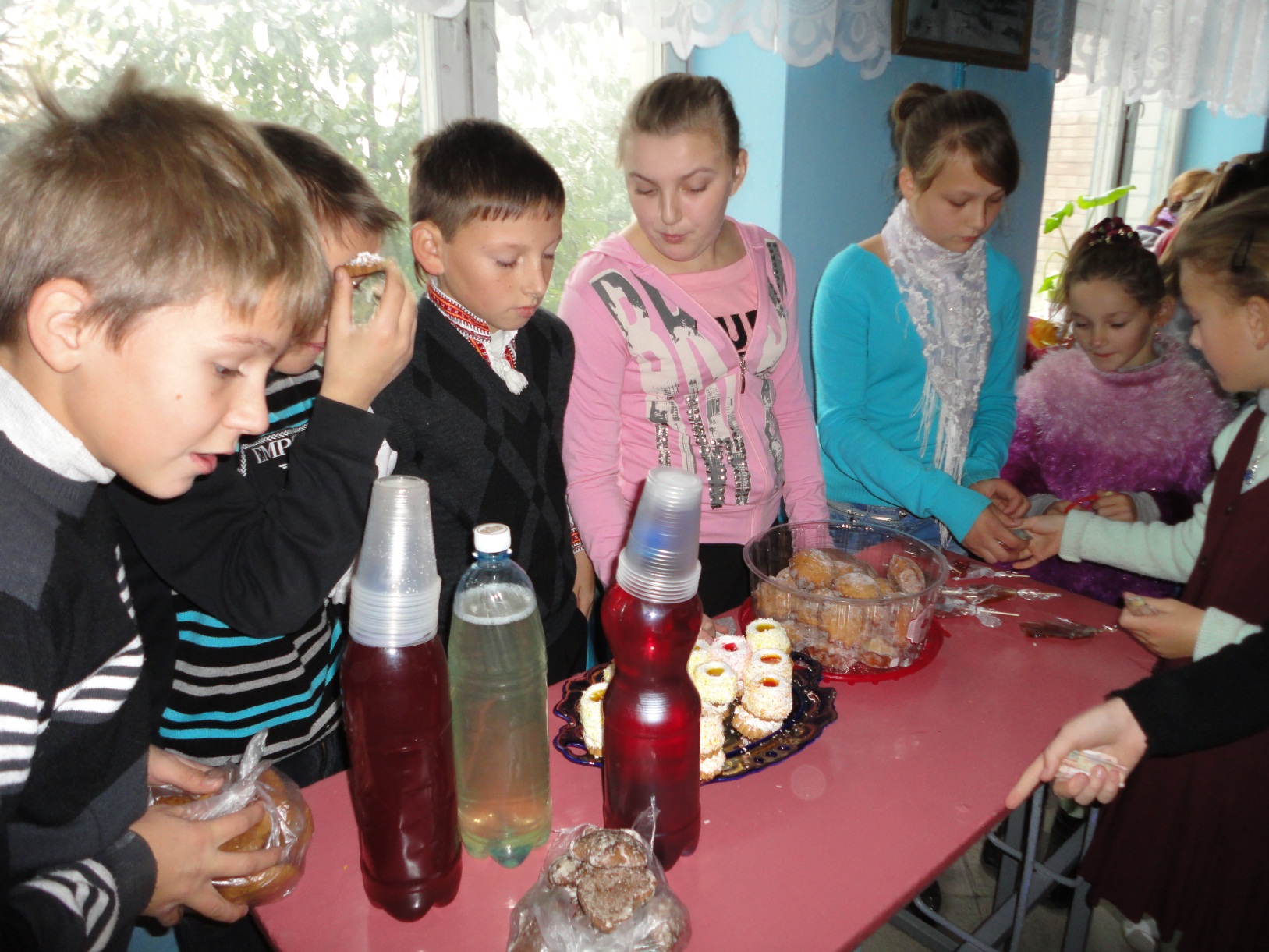 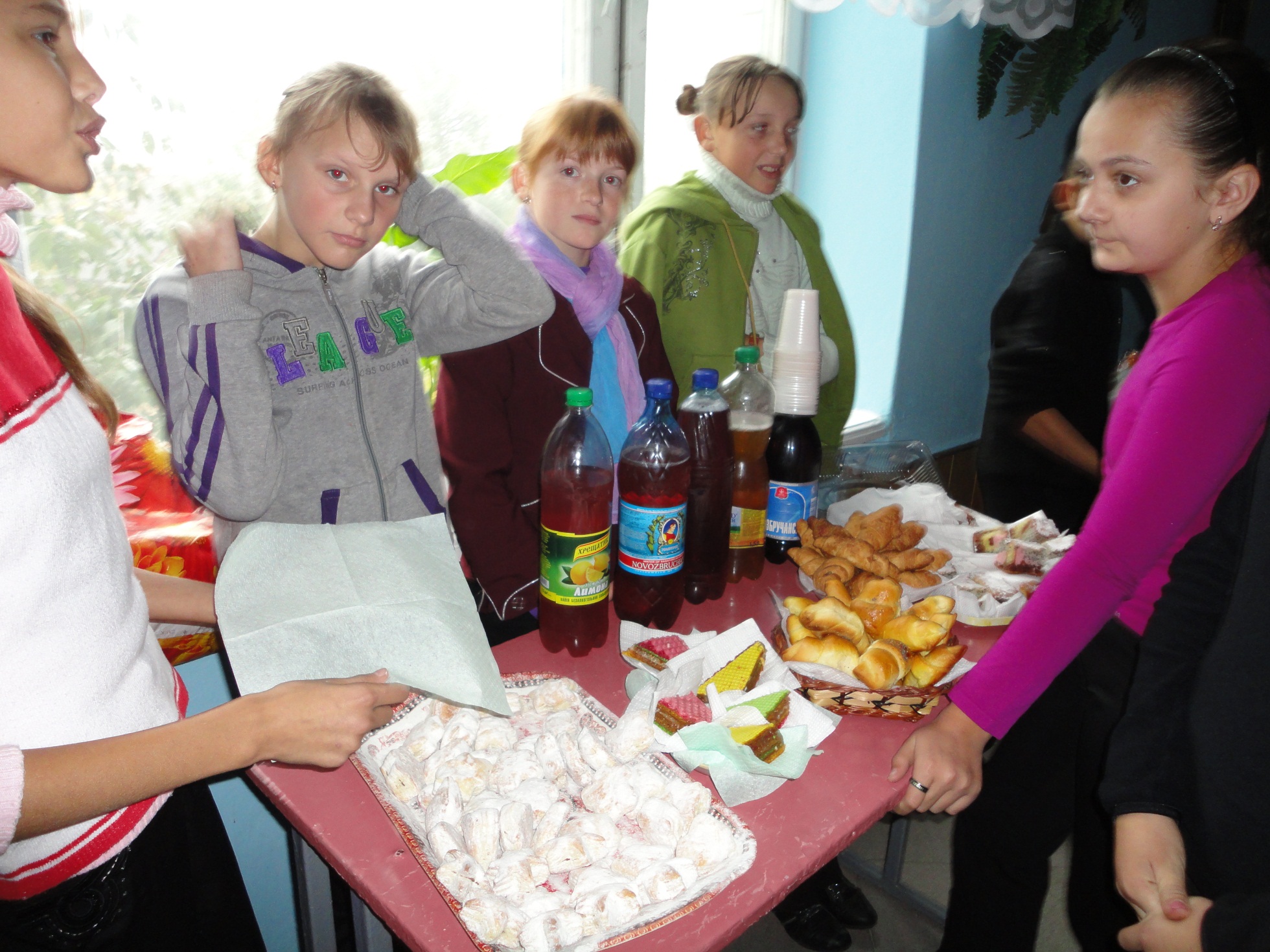 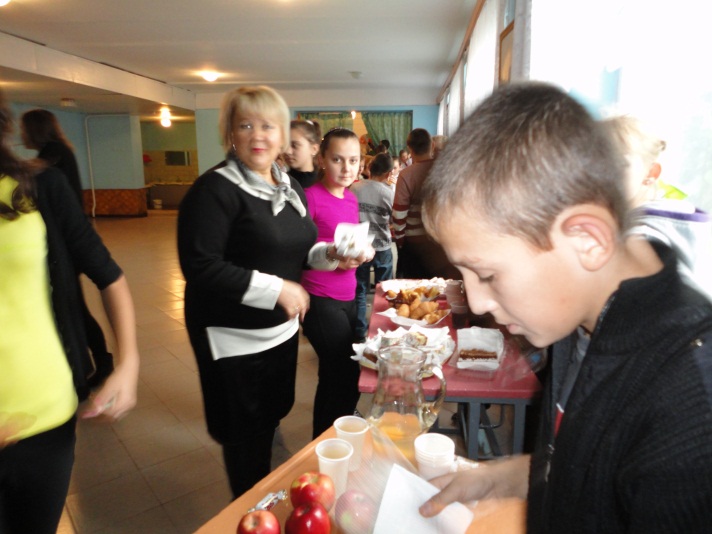 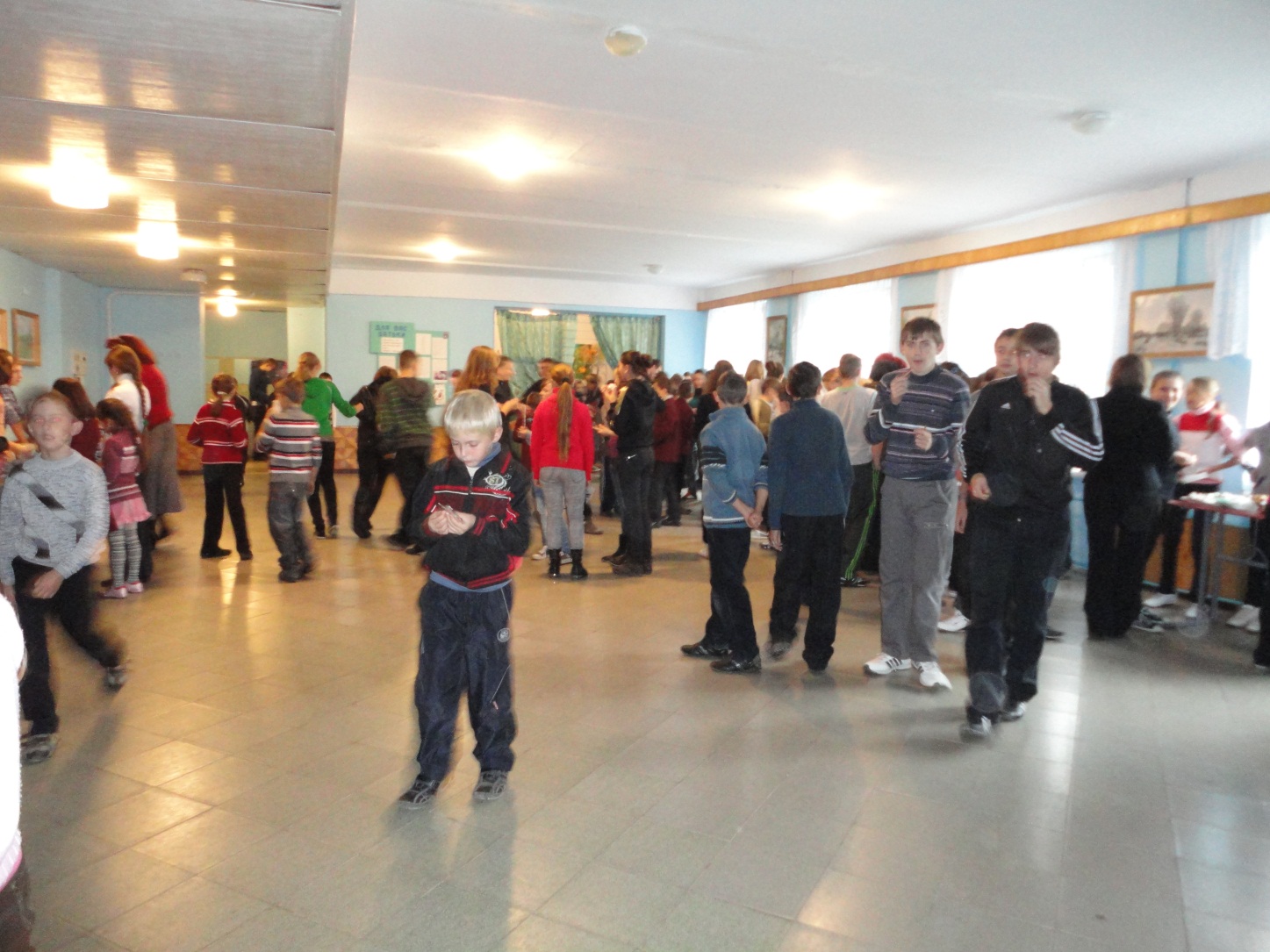 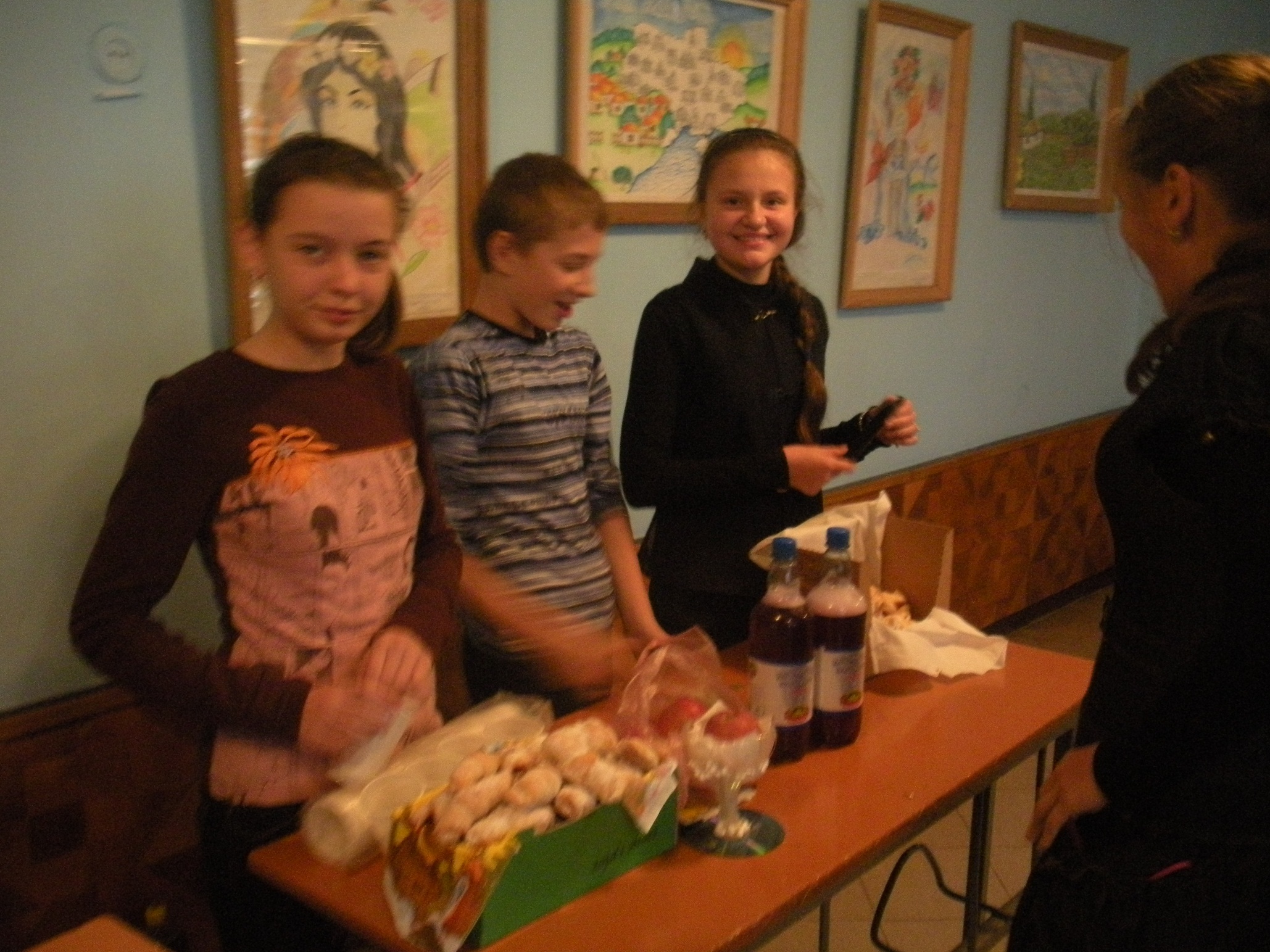 Організація дозвілля школярів
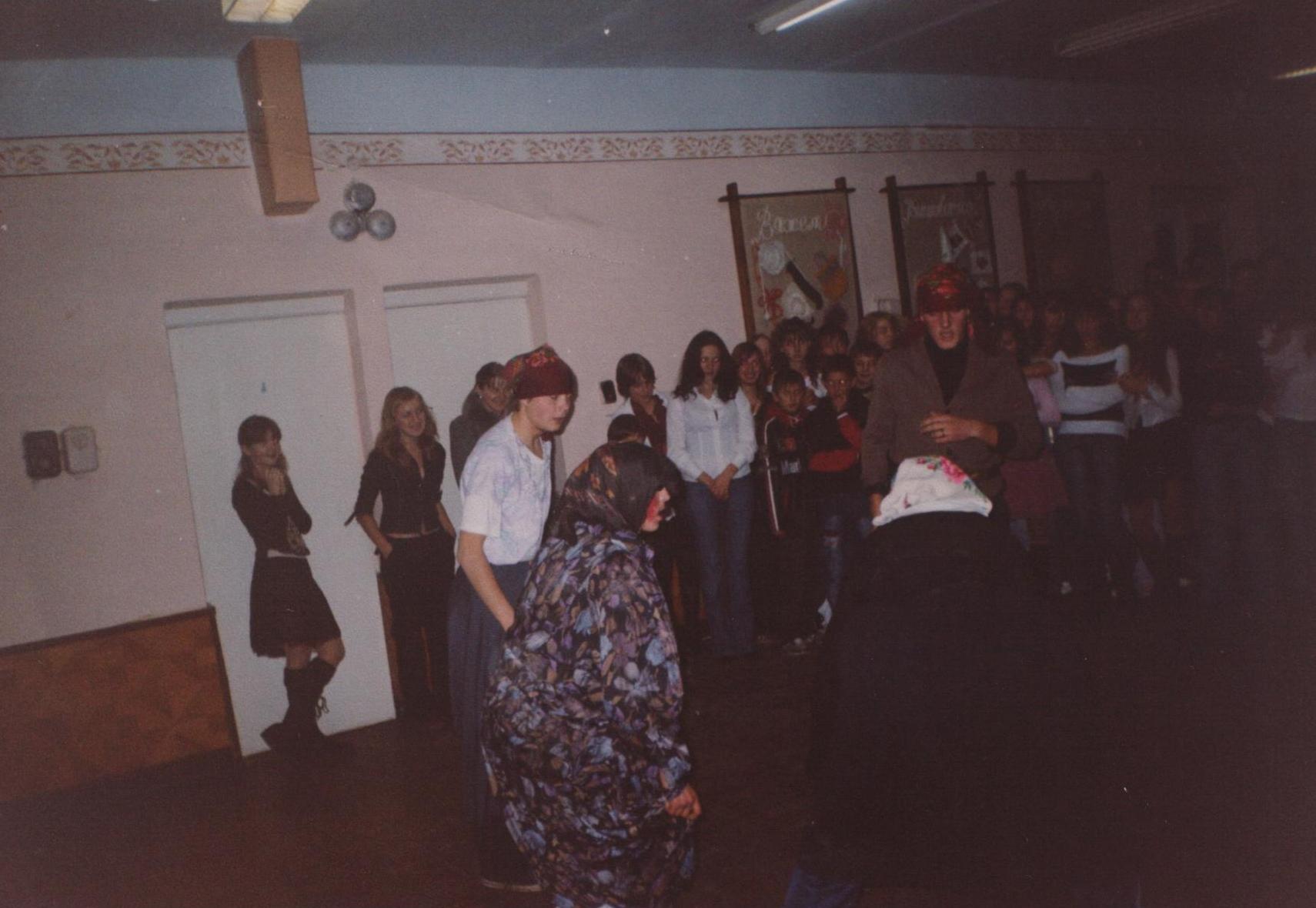 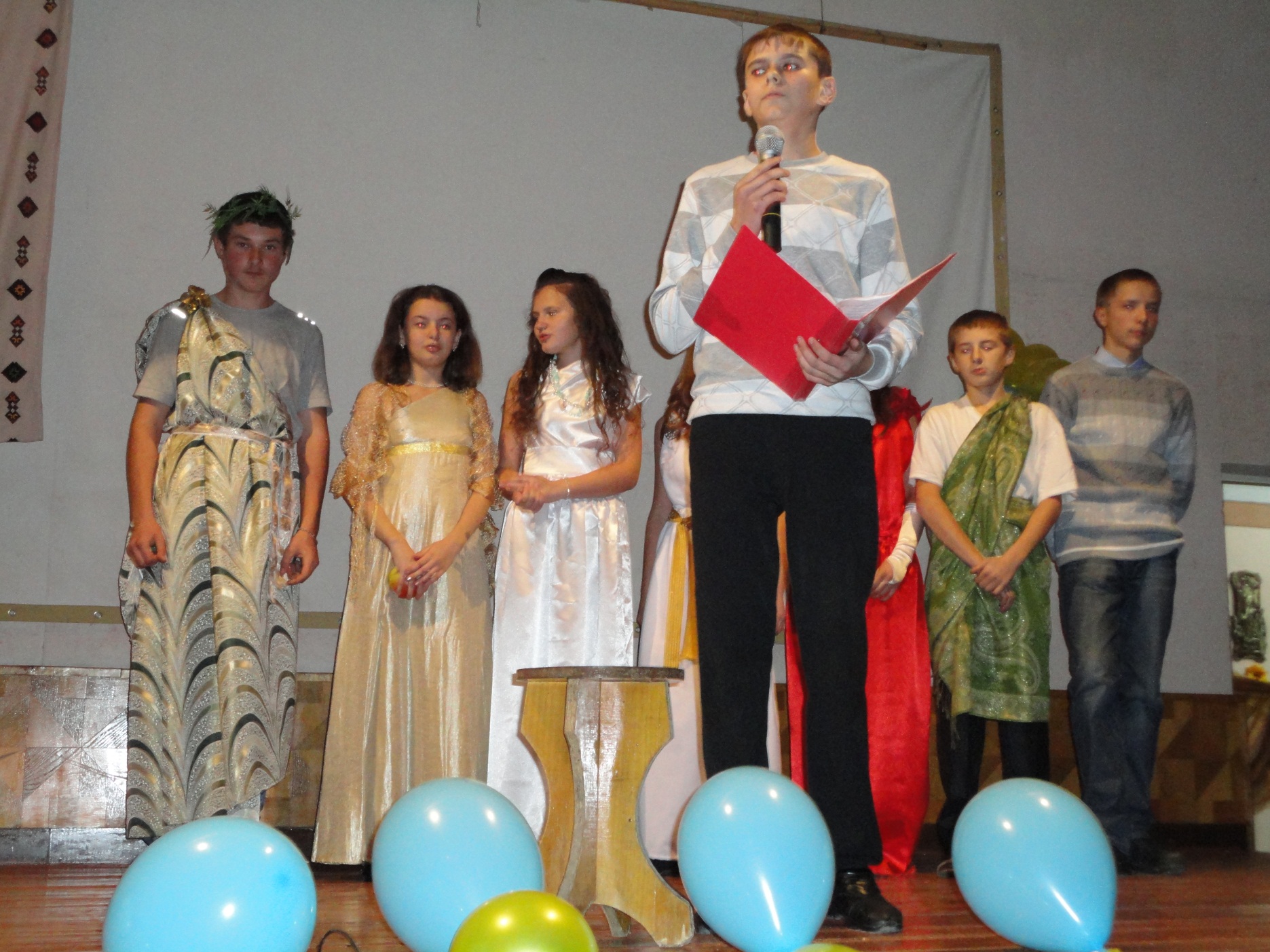 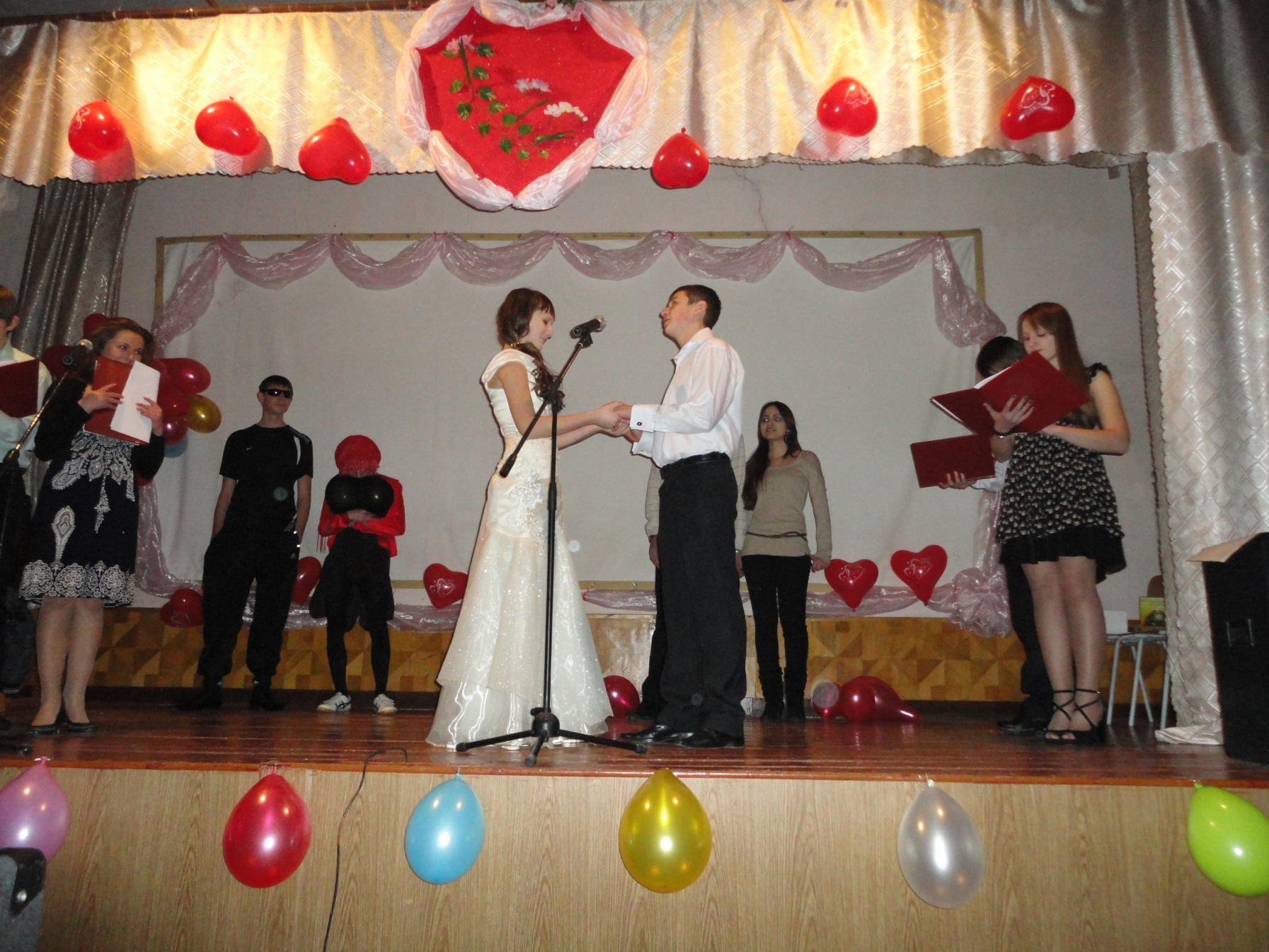 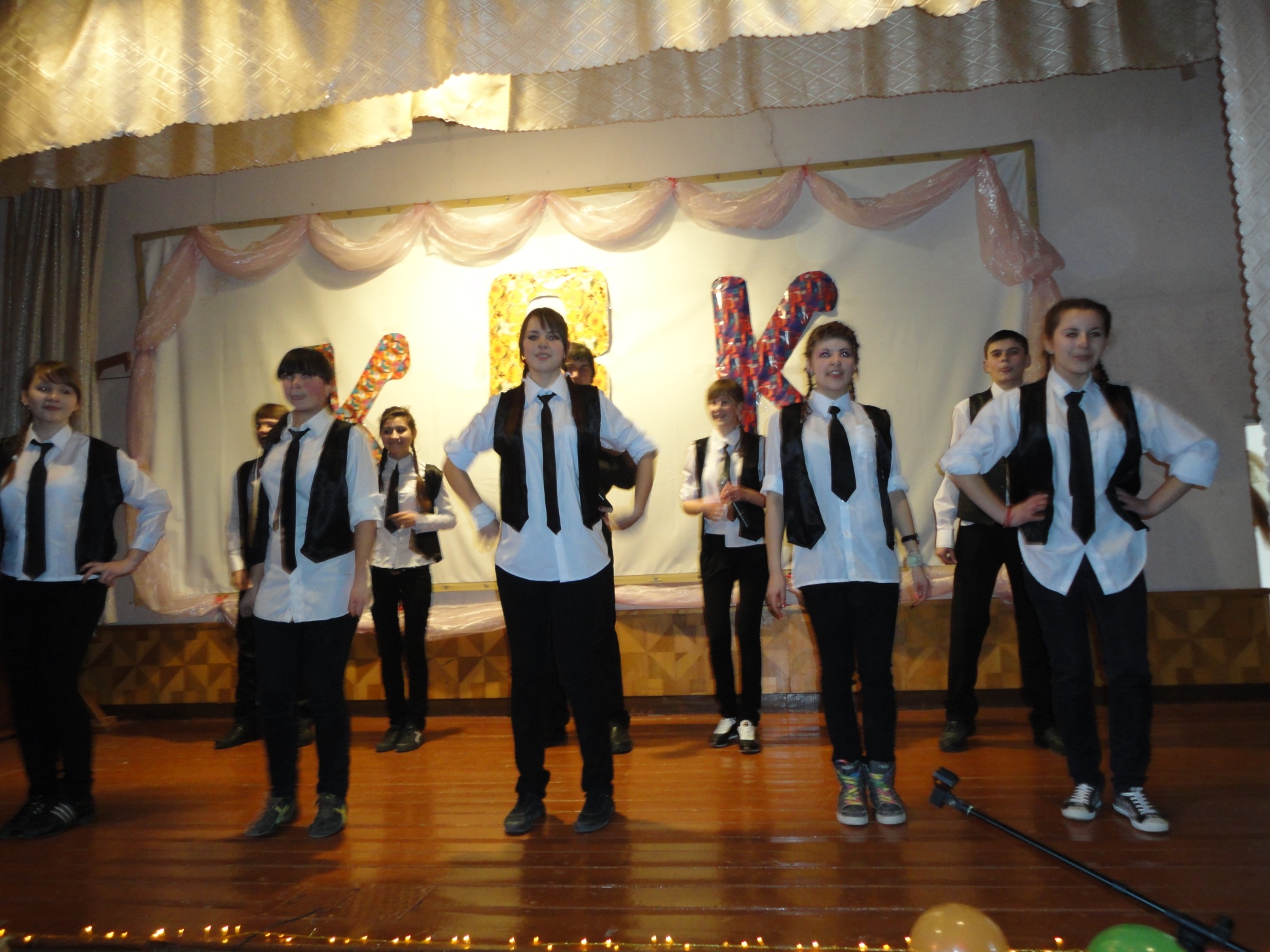 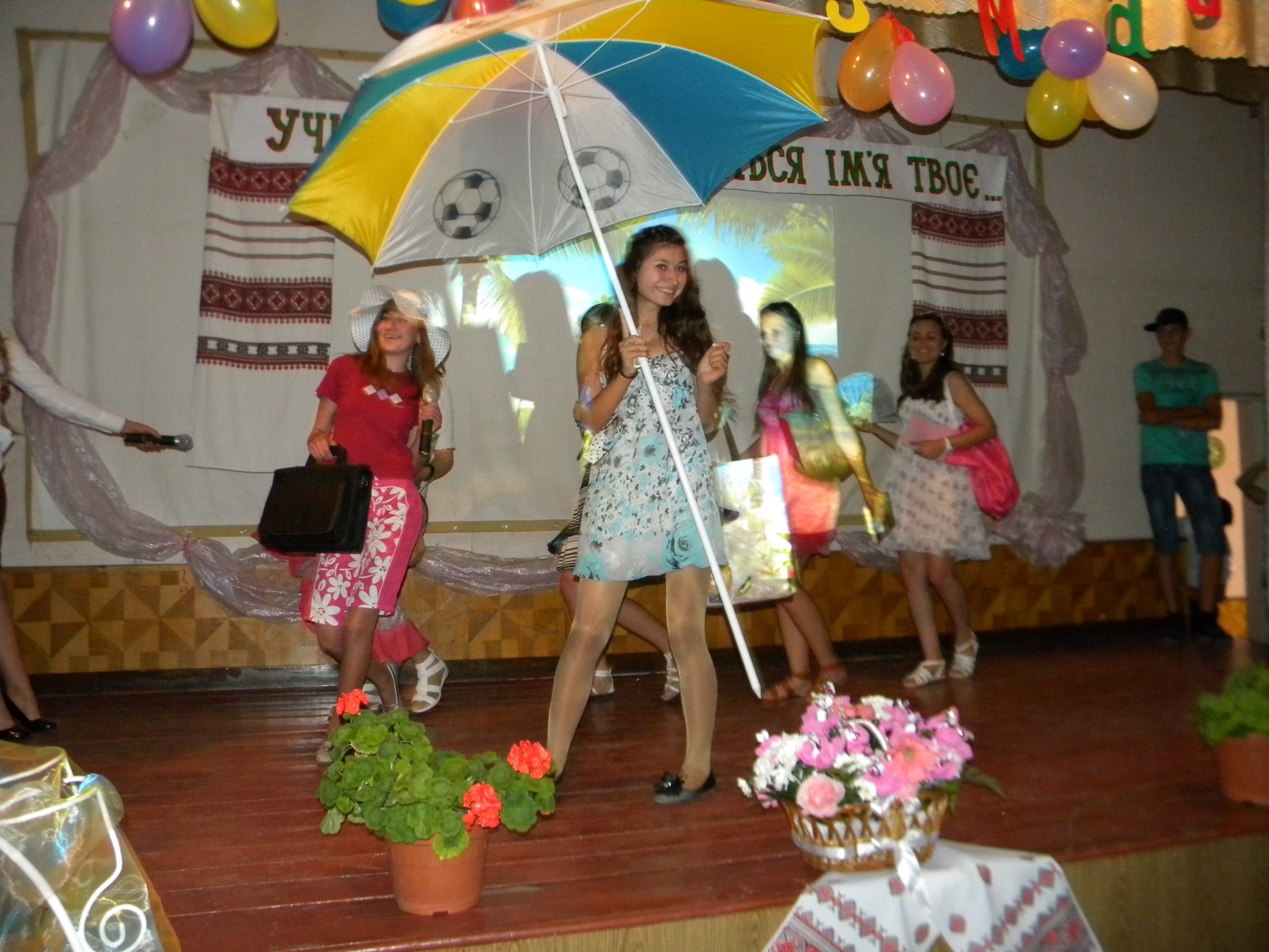 Свято осені
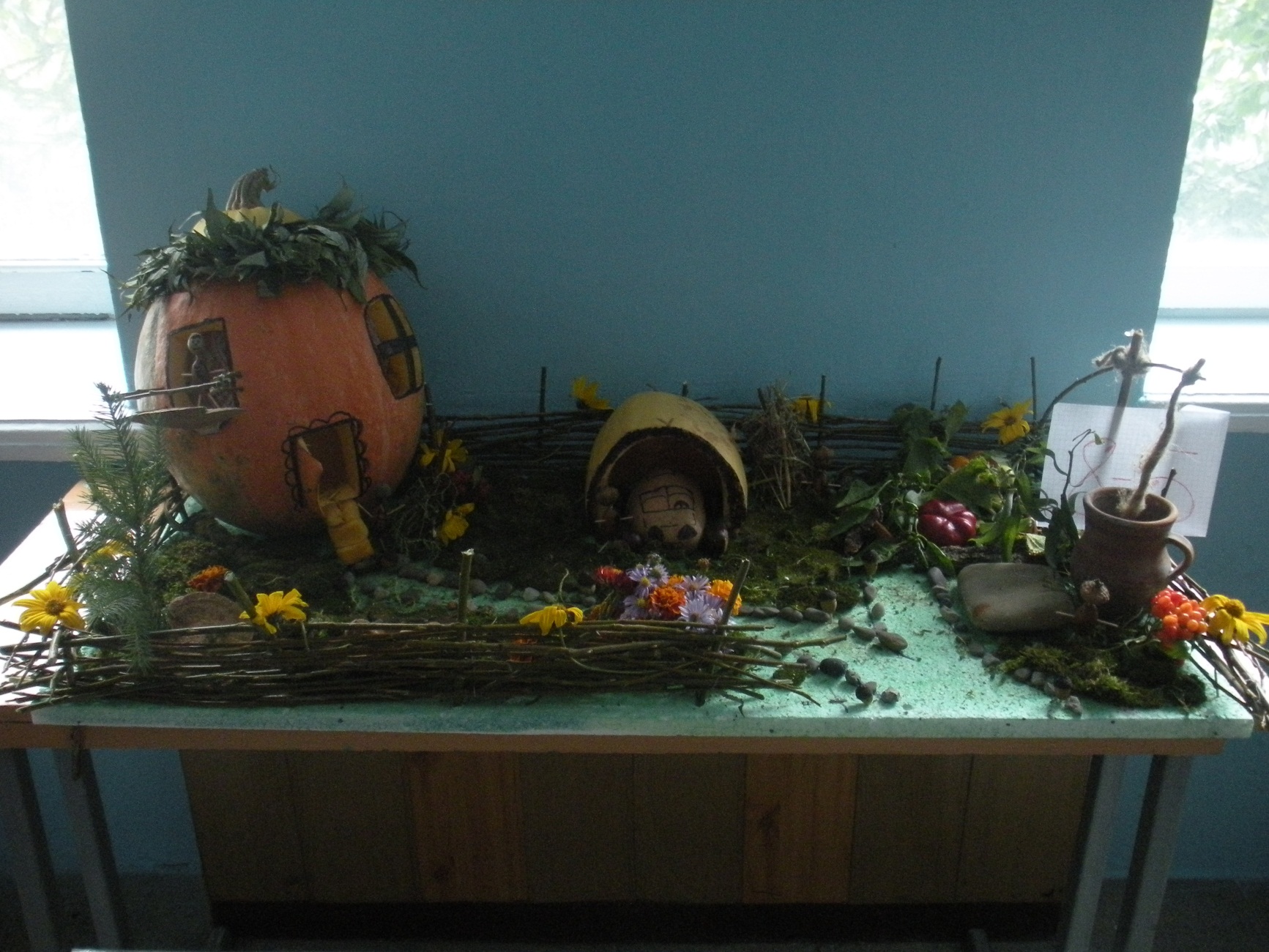 Допомога у створенні Меморіалу борців за волю України
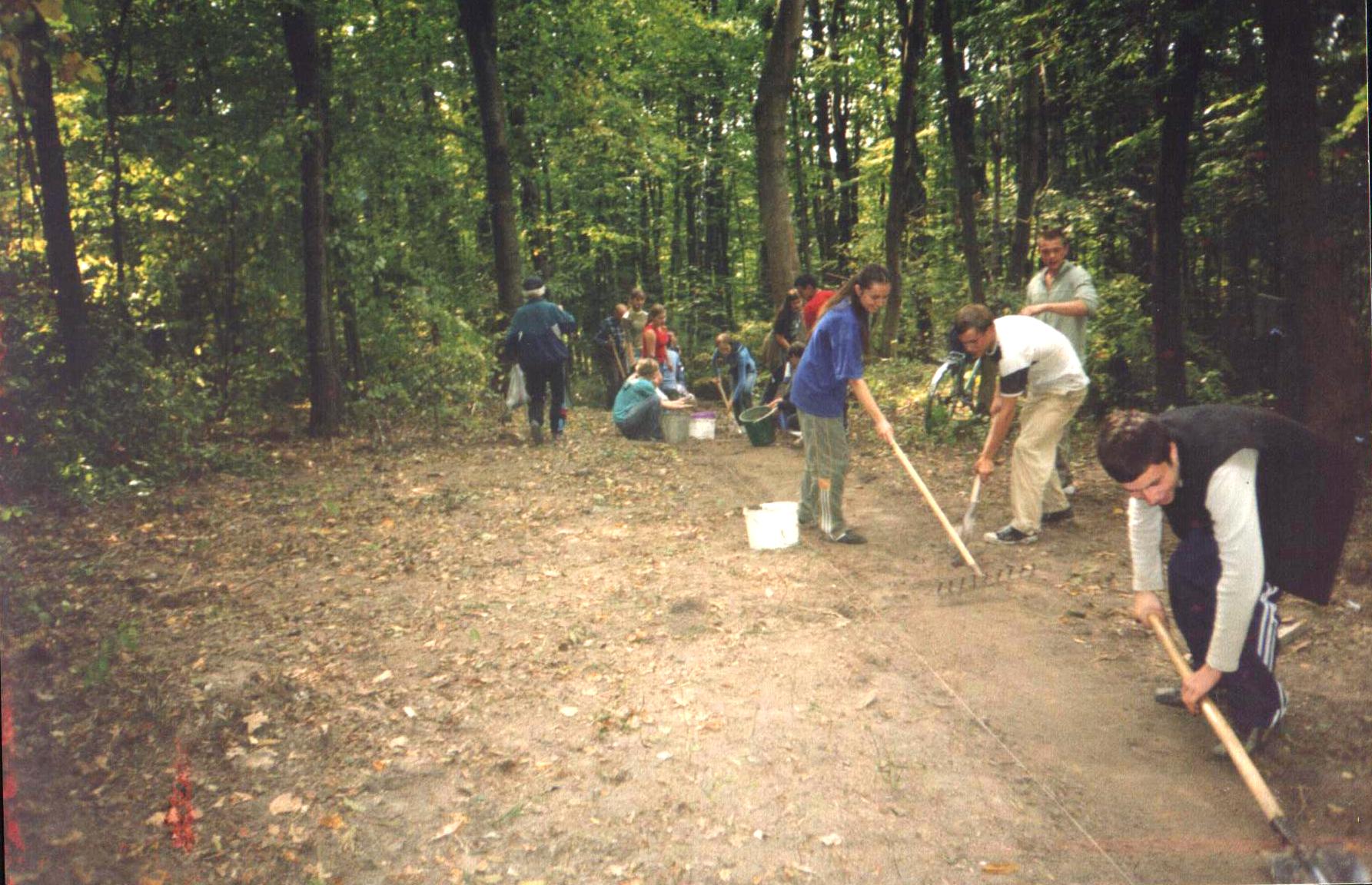 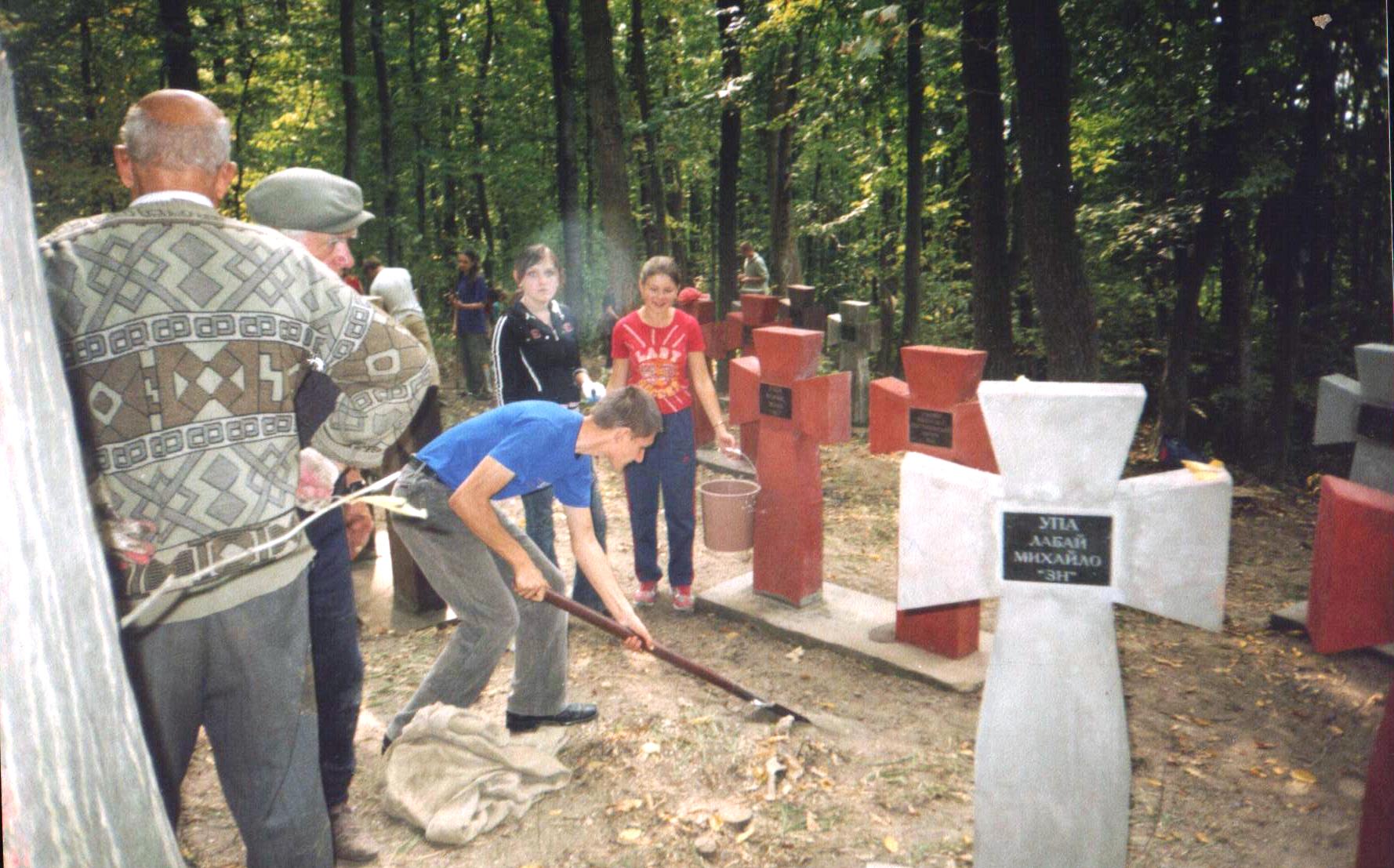 Проект
«Добро врятує світ»
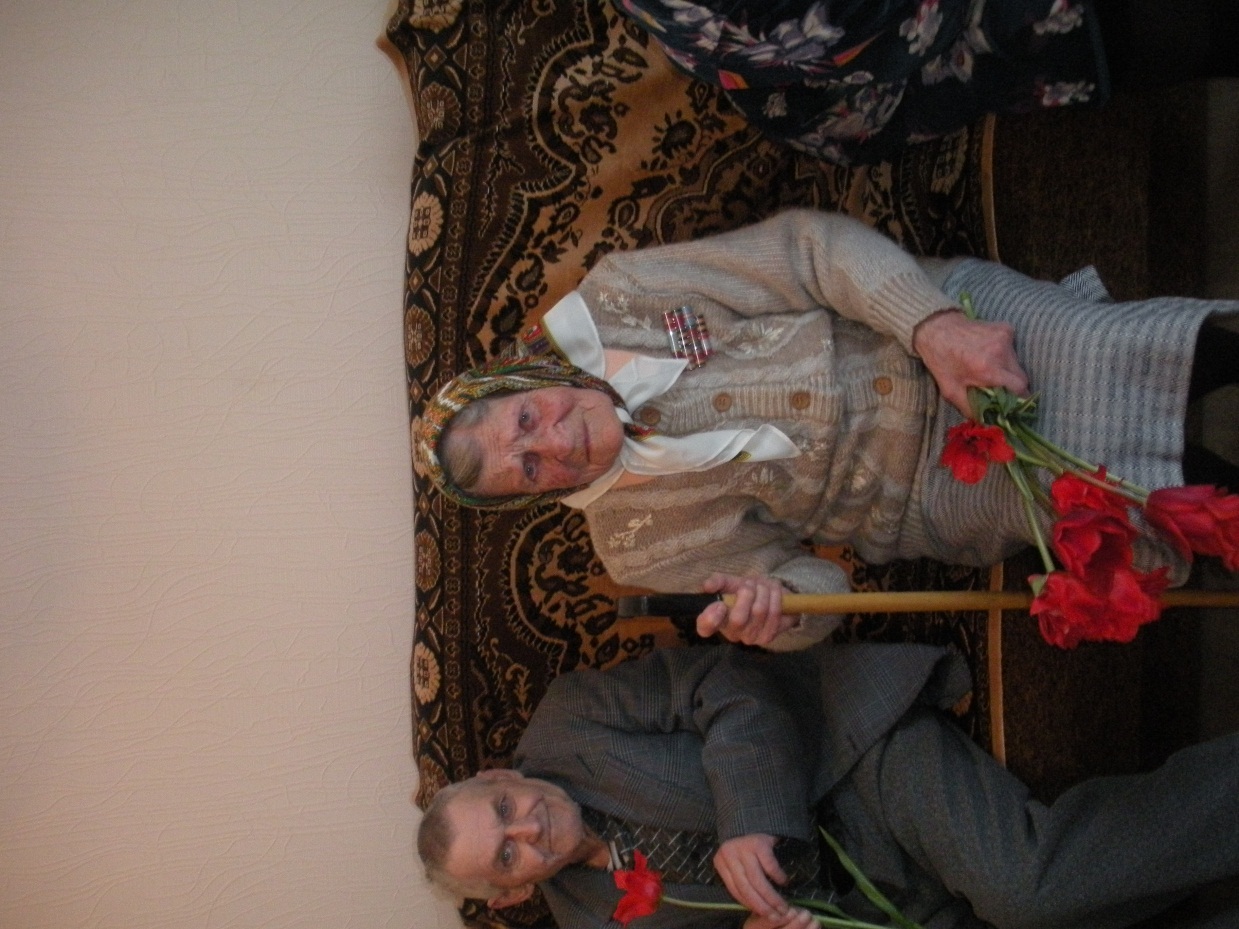 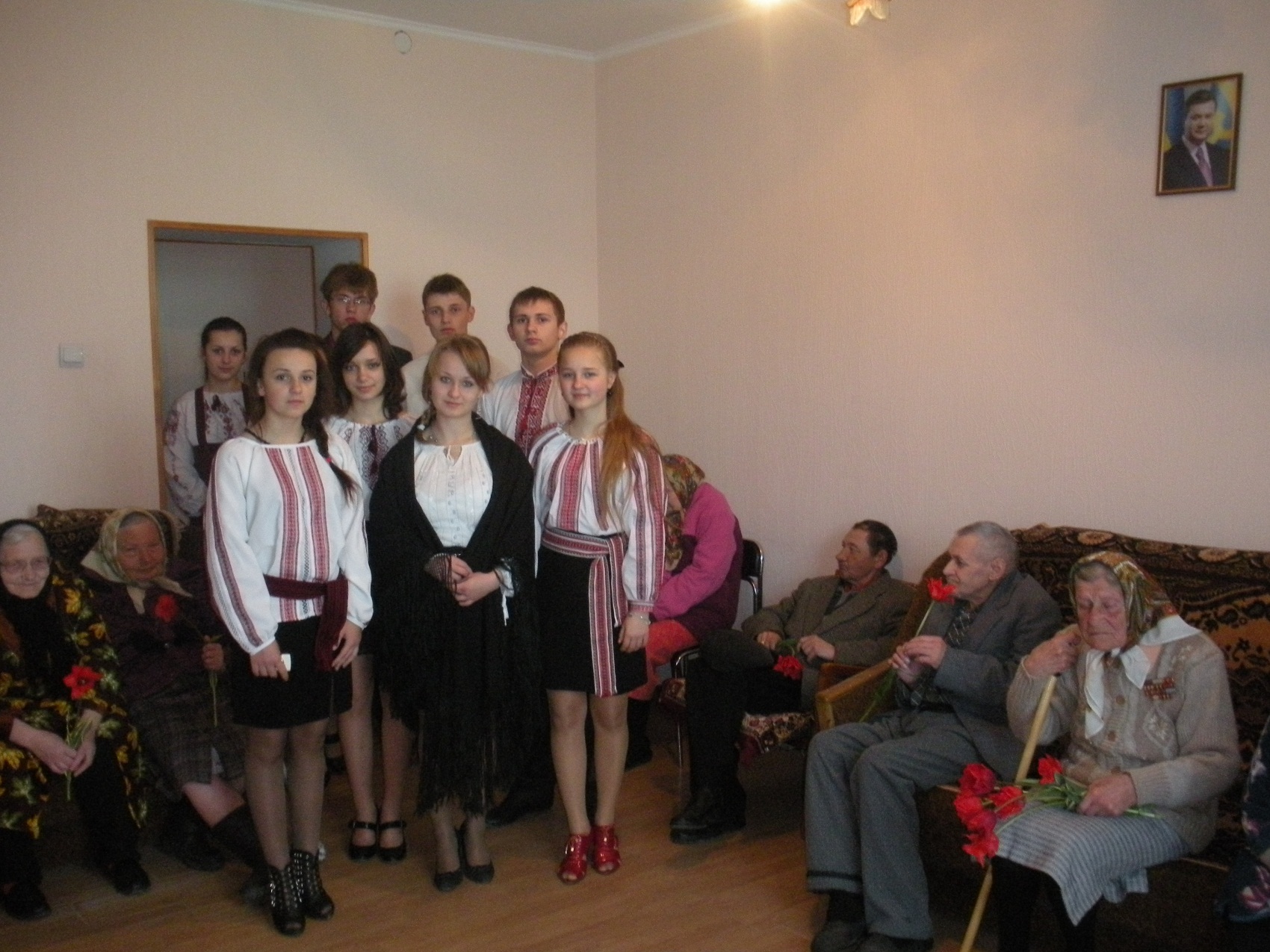 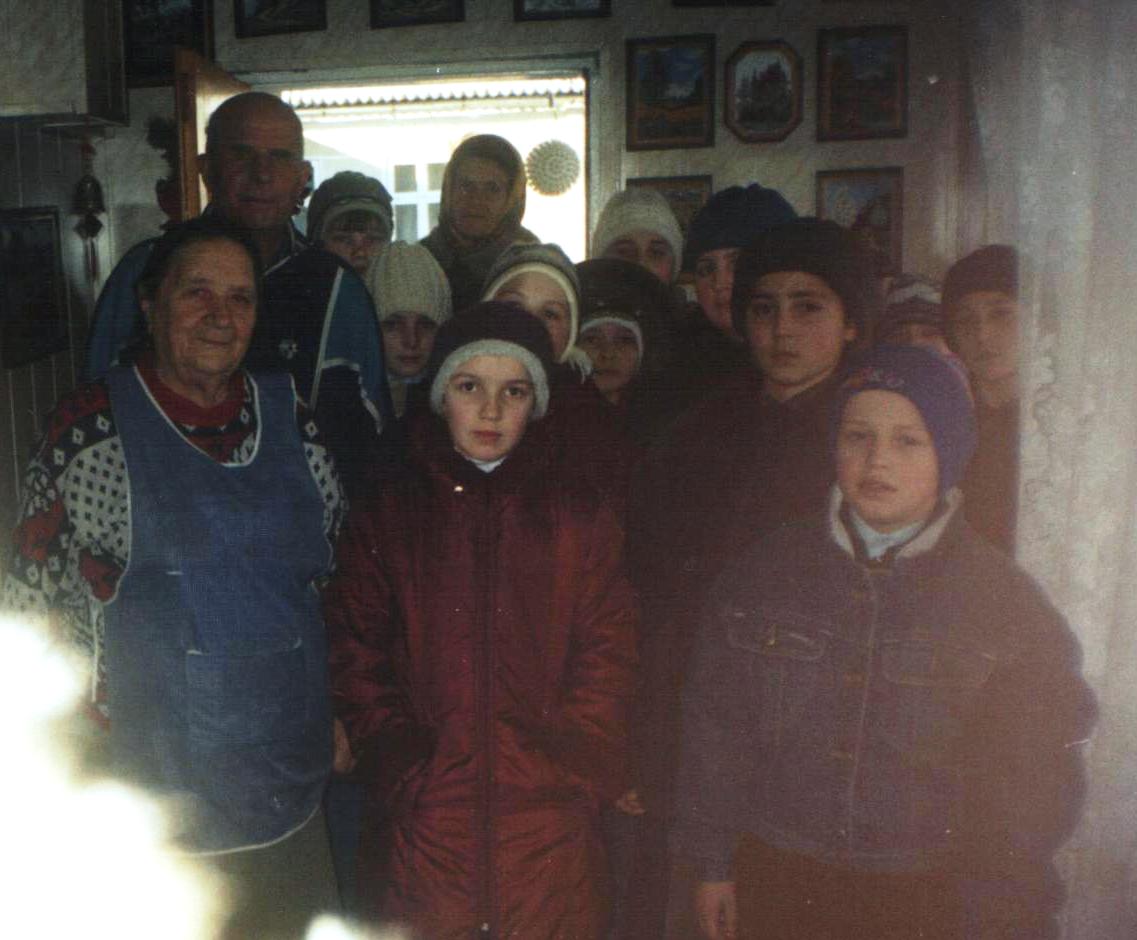 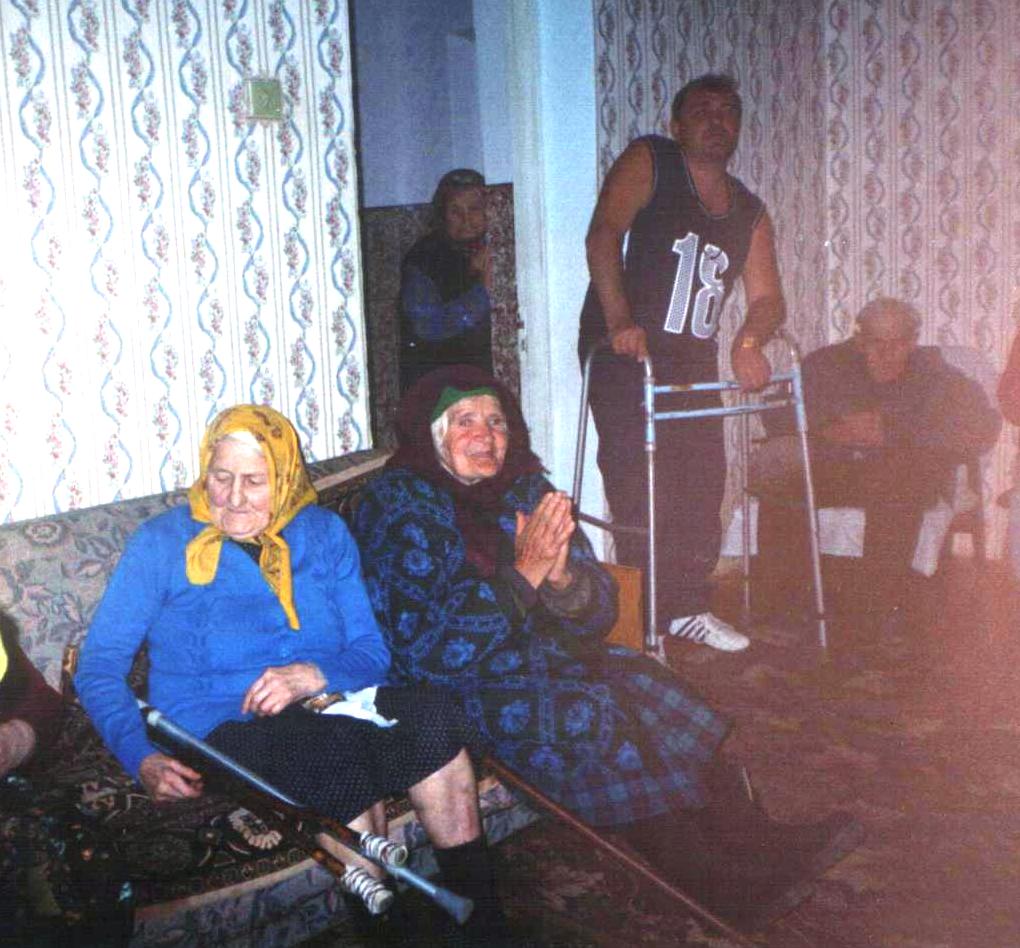 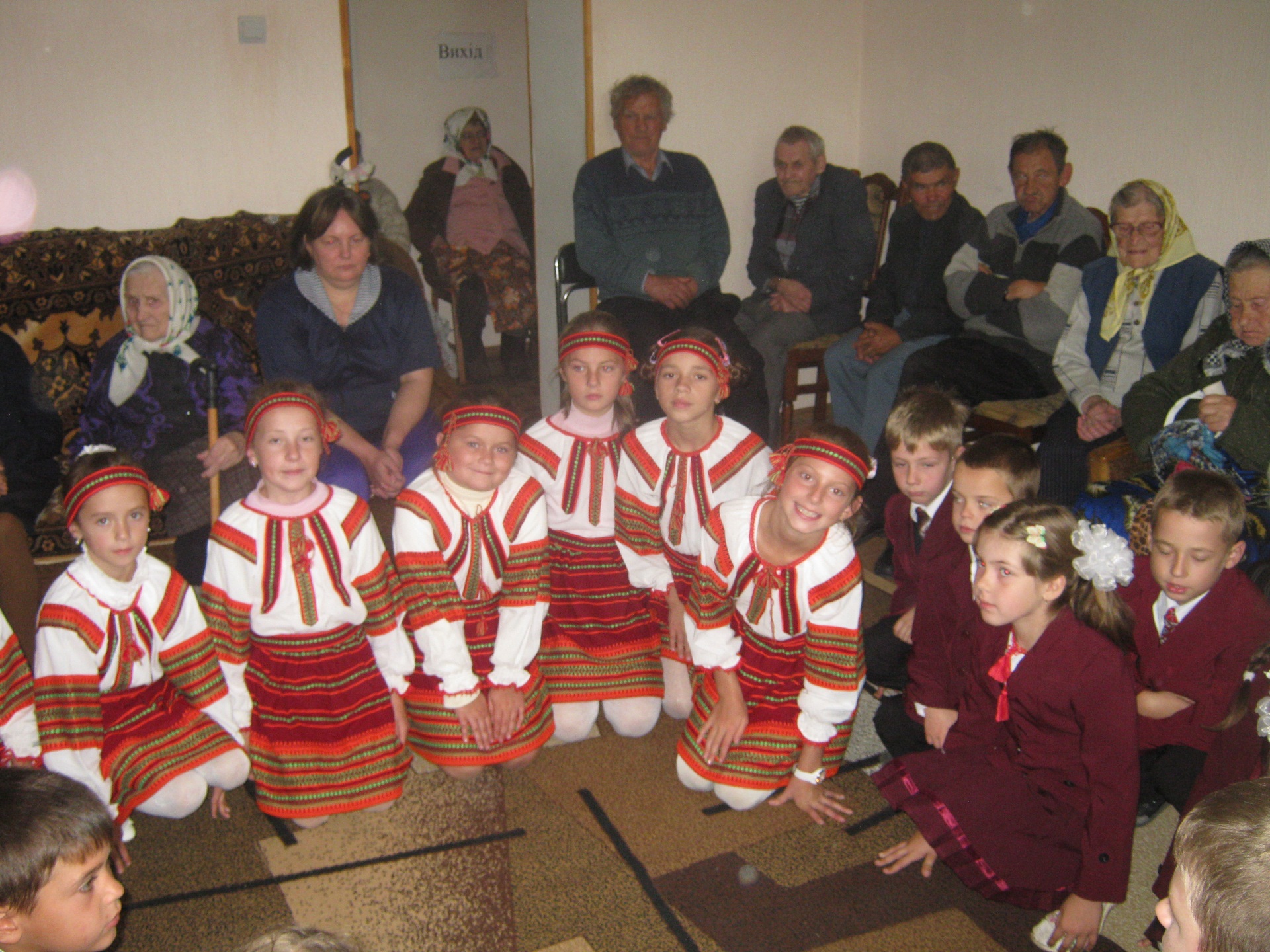 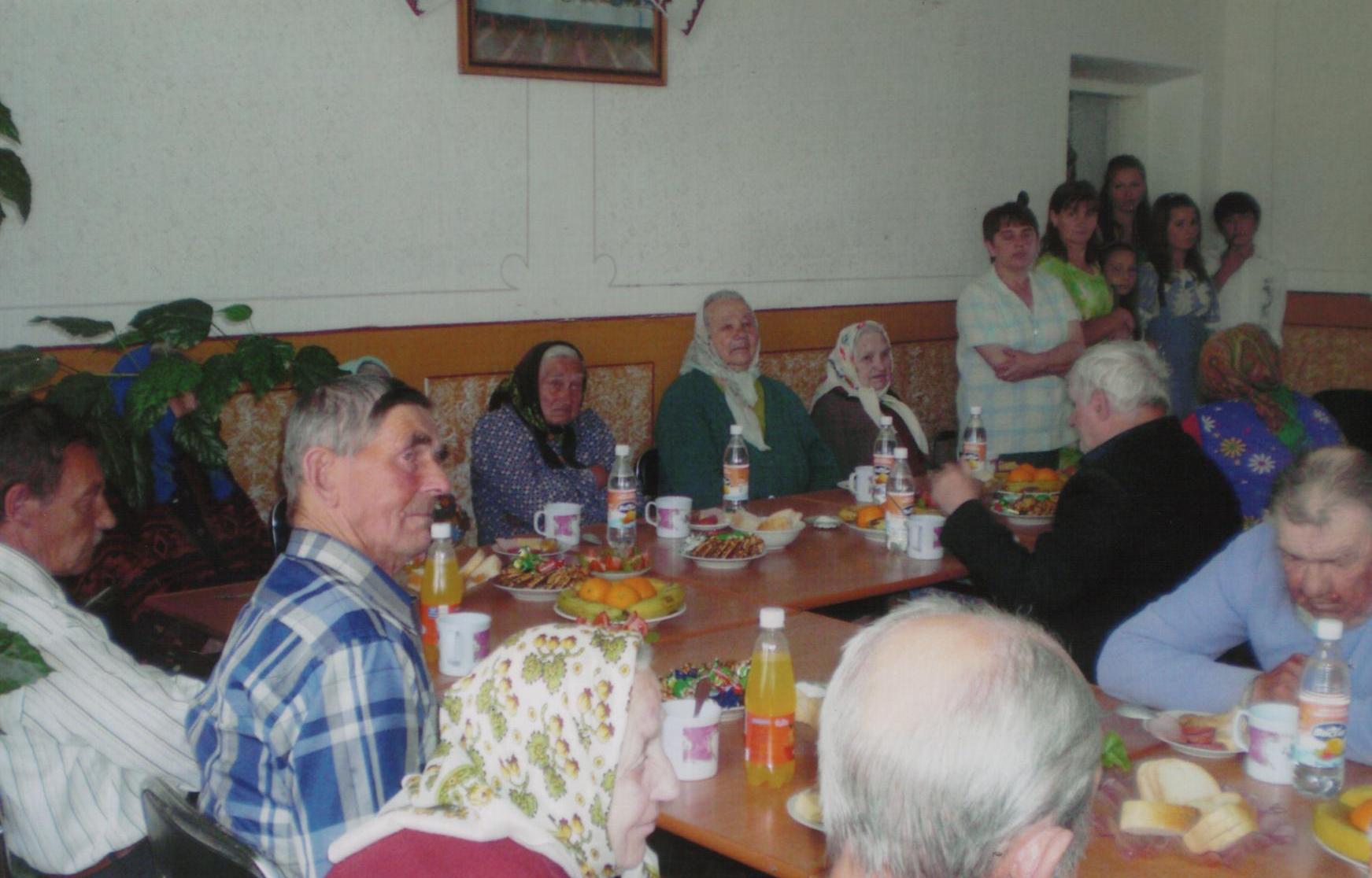 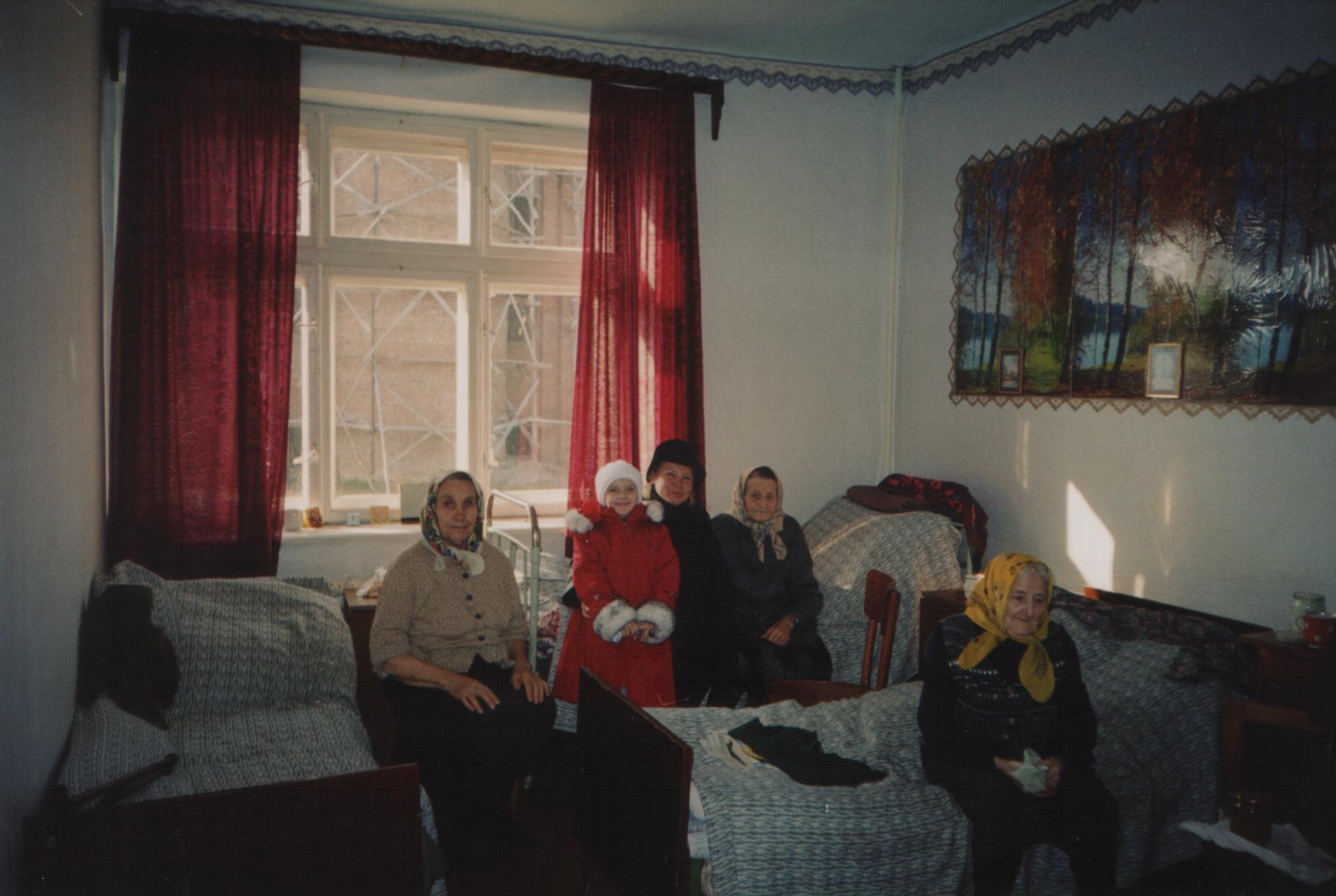 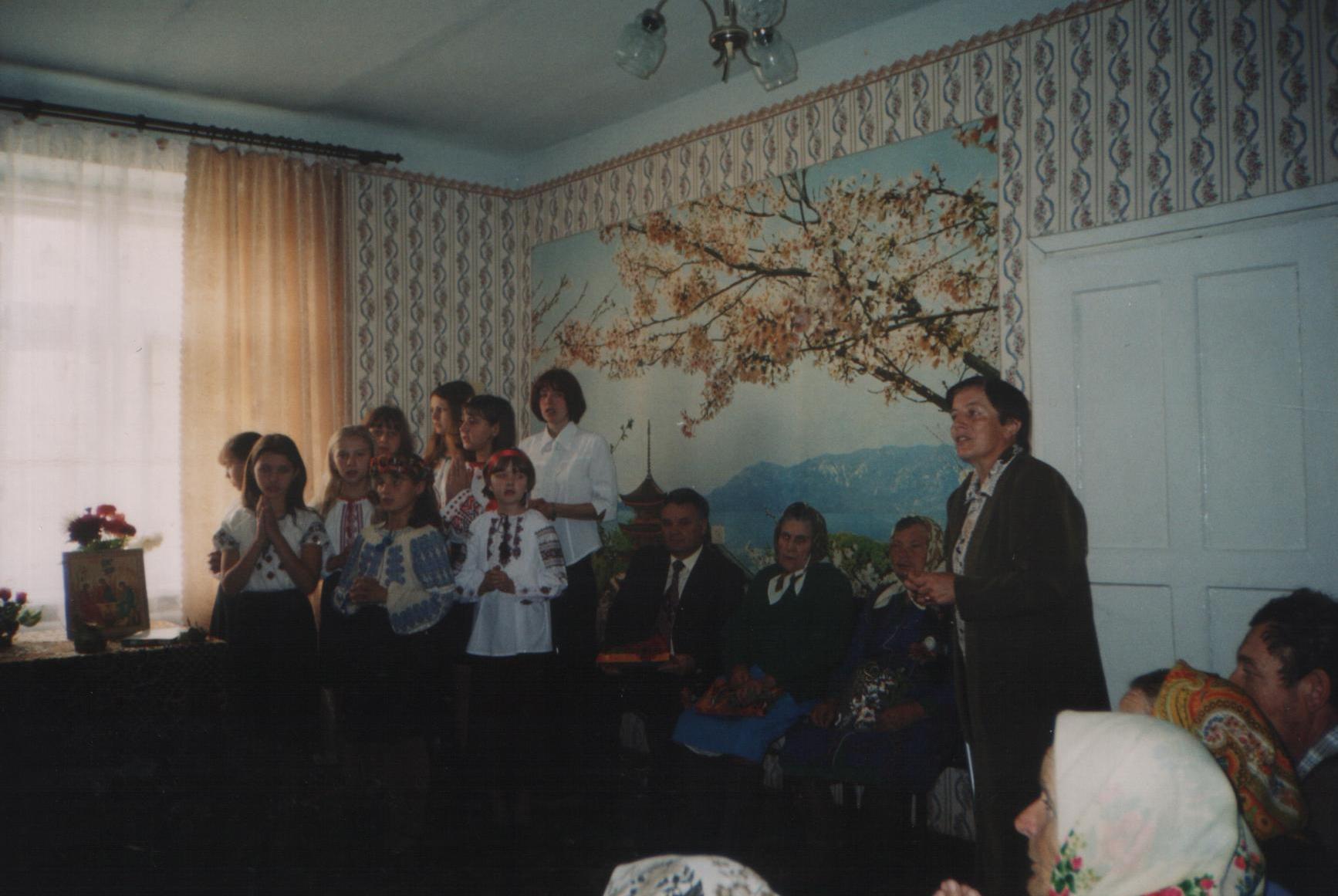 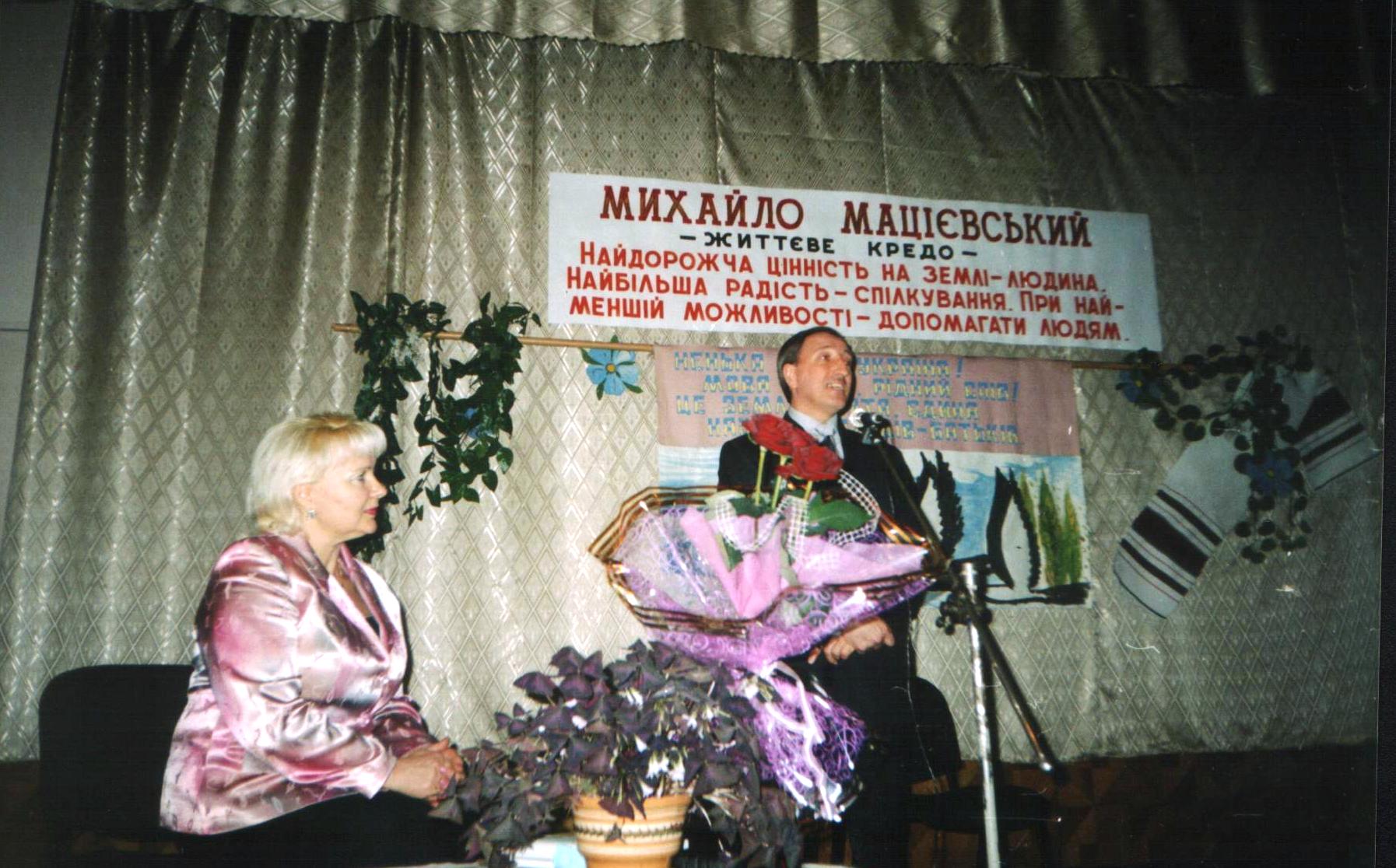 Благодійна допомога Юрію Шкрібляку 
(с. Білобожниця Чортківський р-н.)
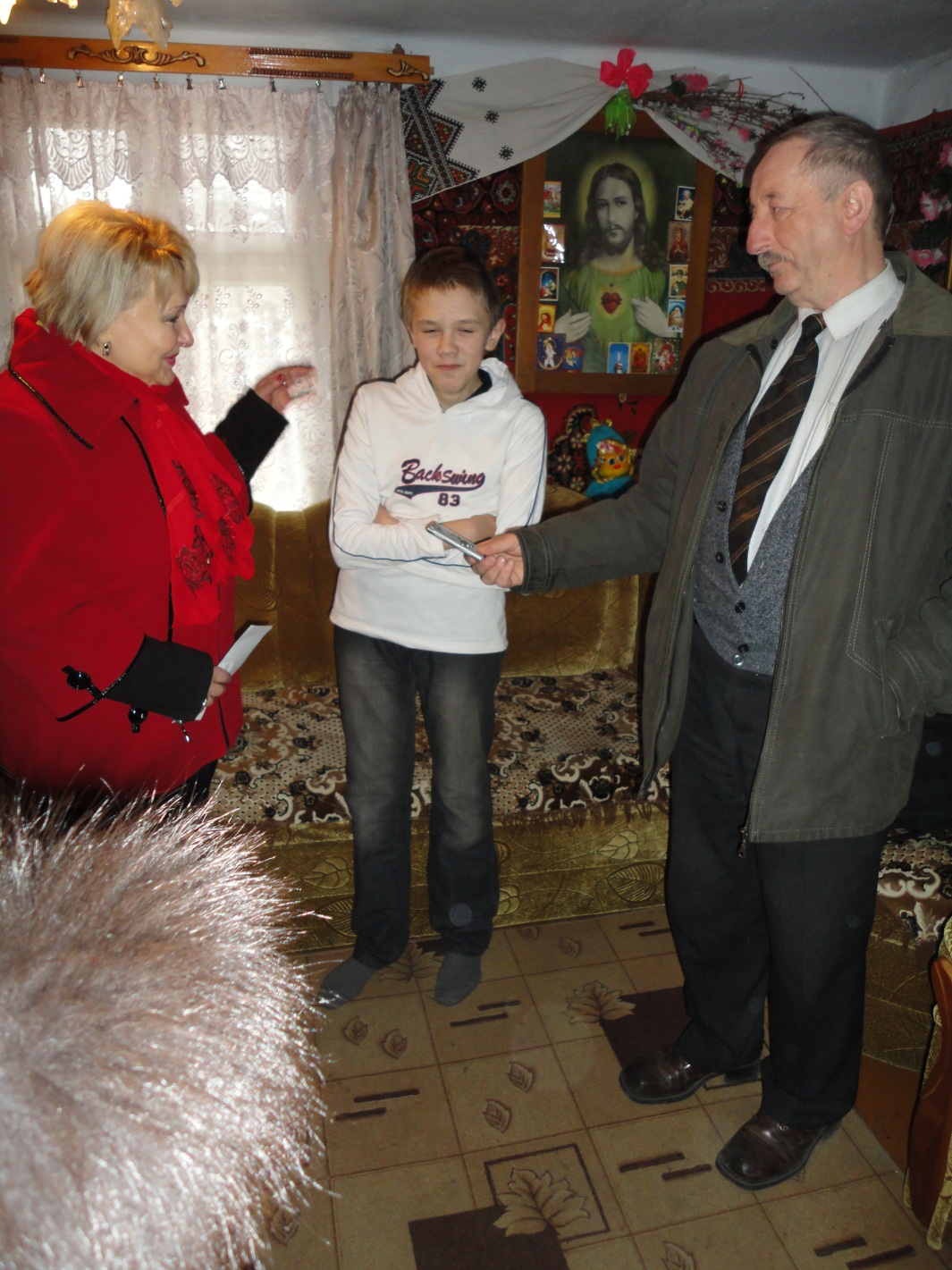 Проект
“Юнь Тернопілля за чисте довкілля”
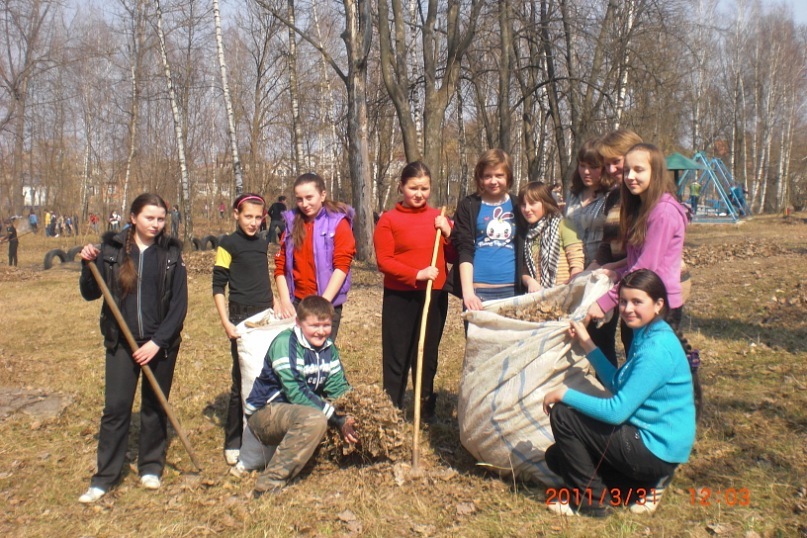 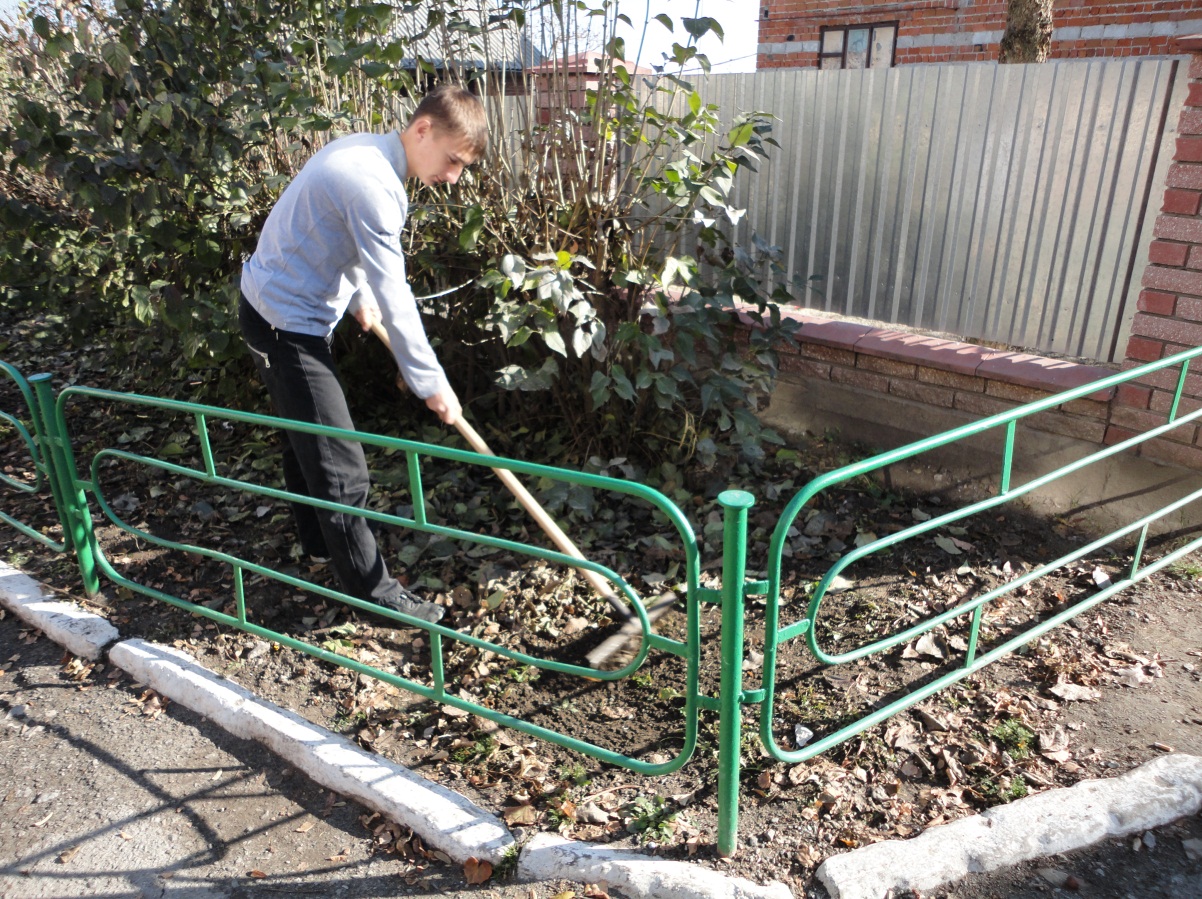 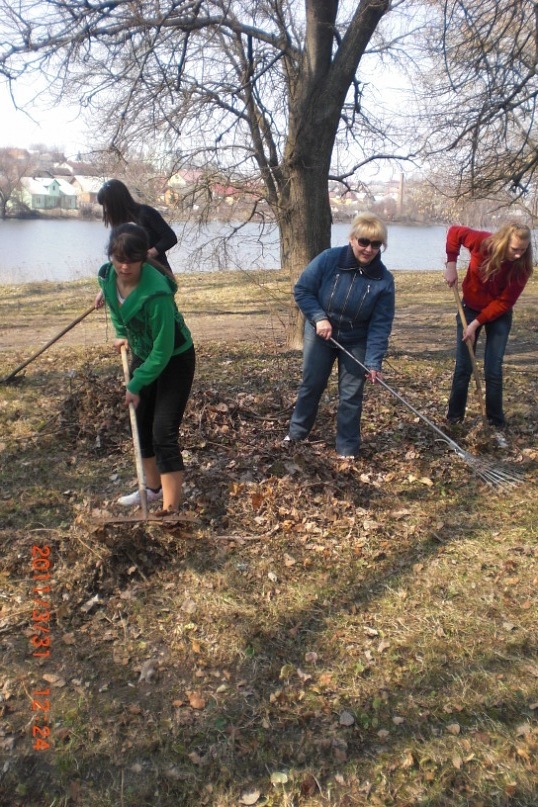 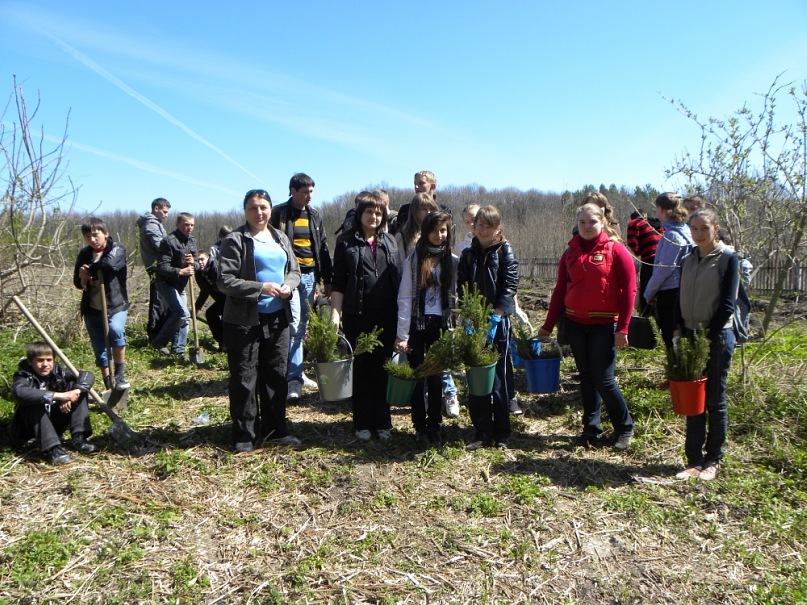 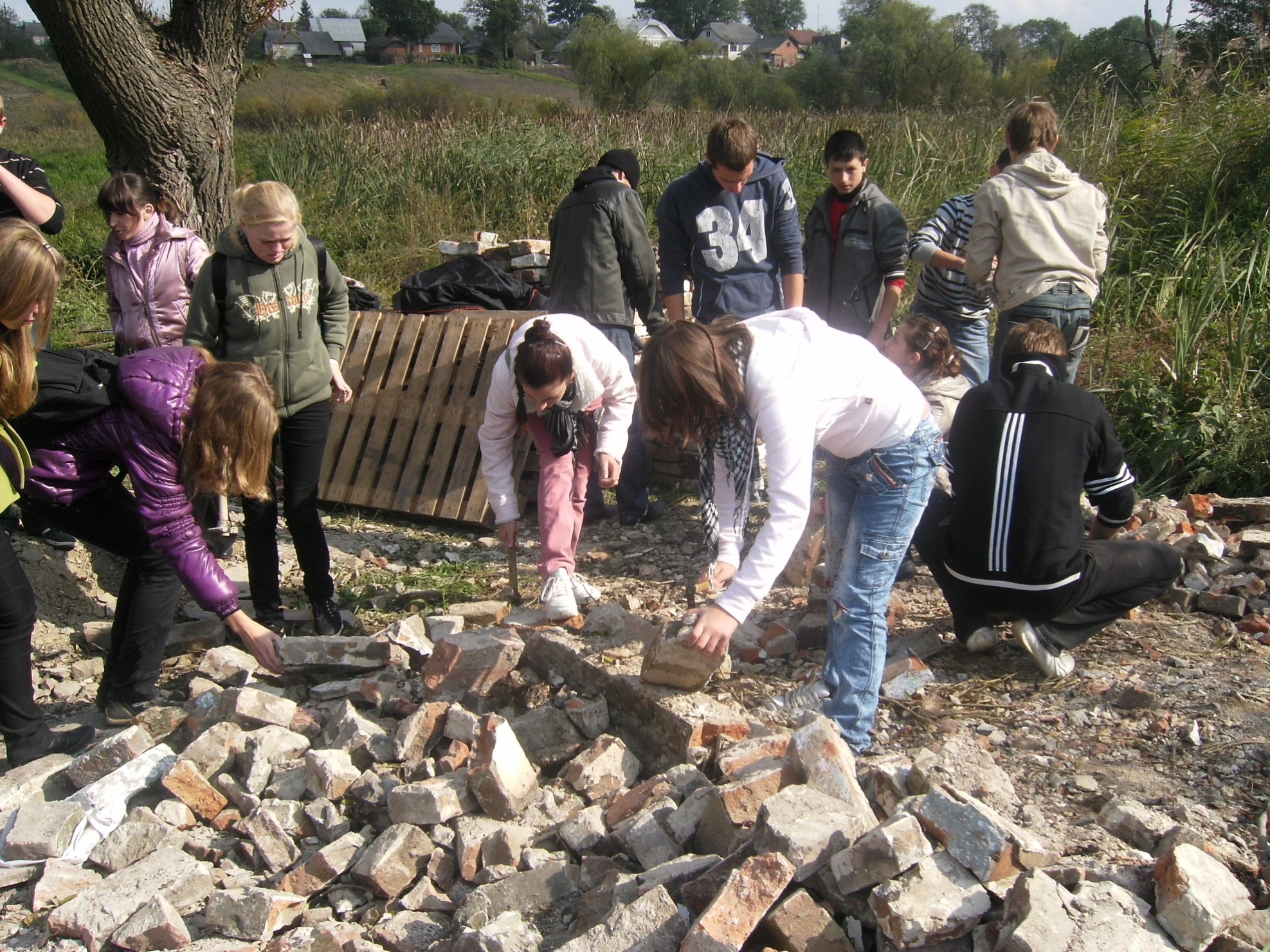 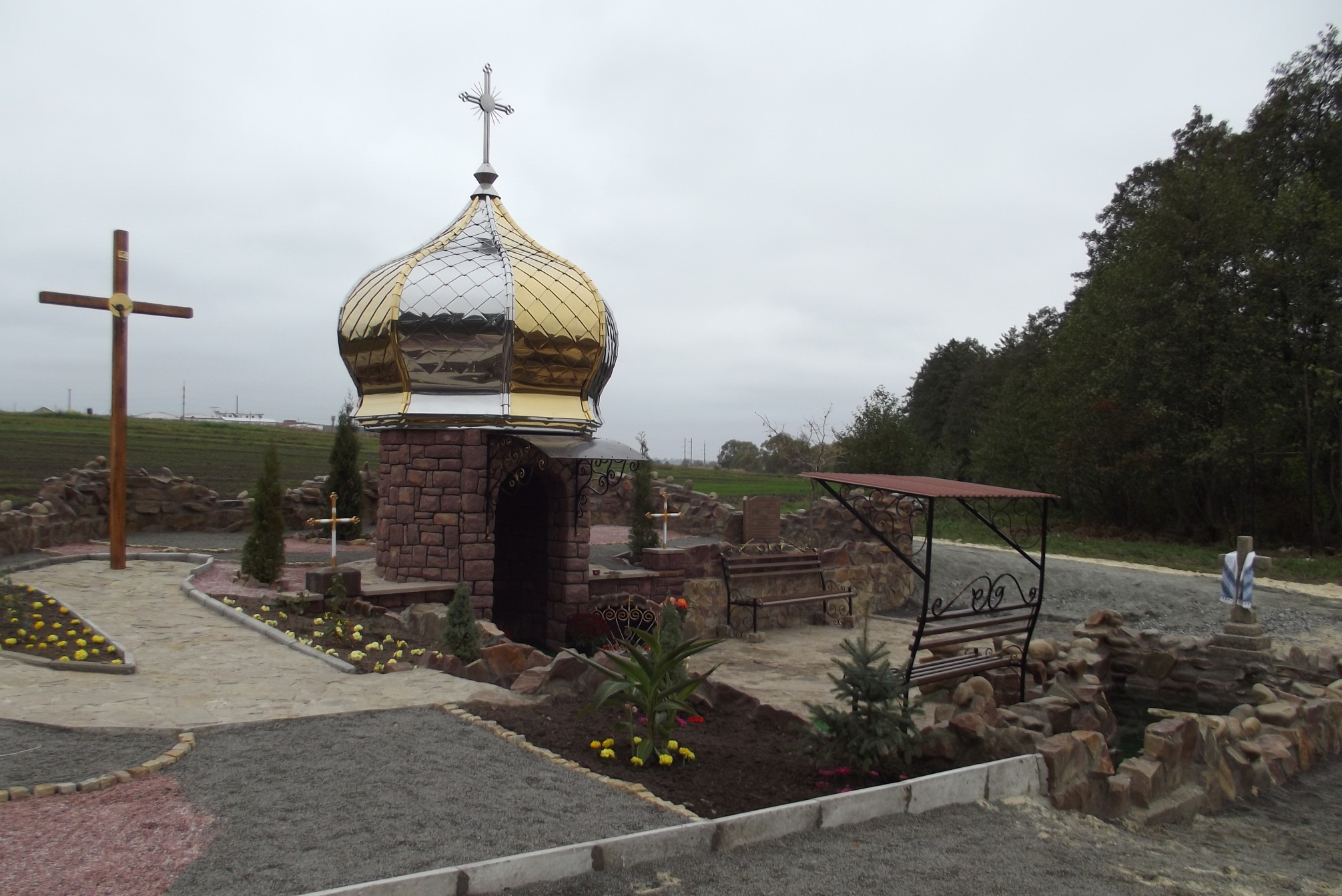 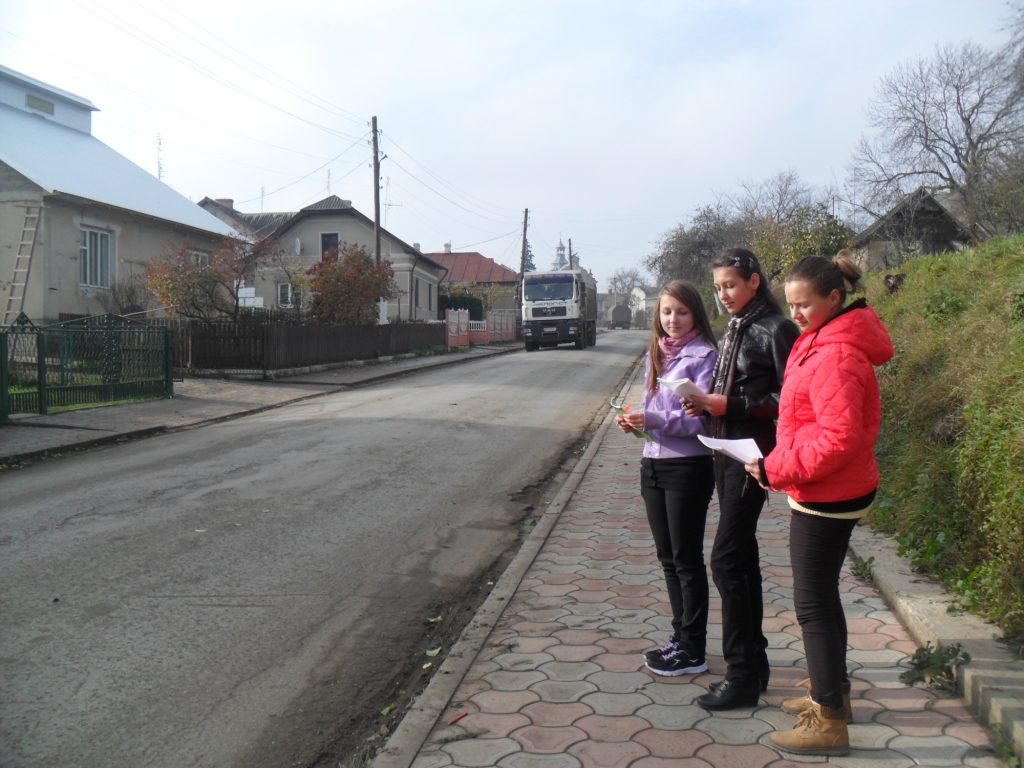 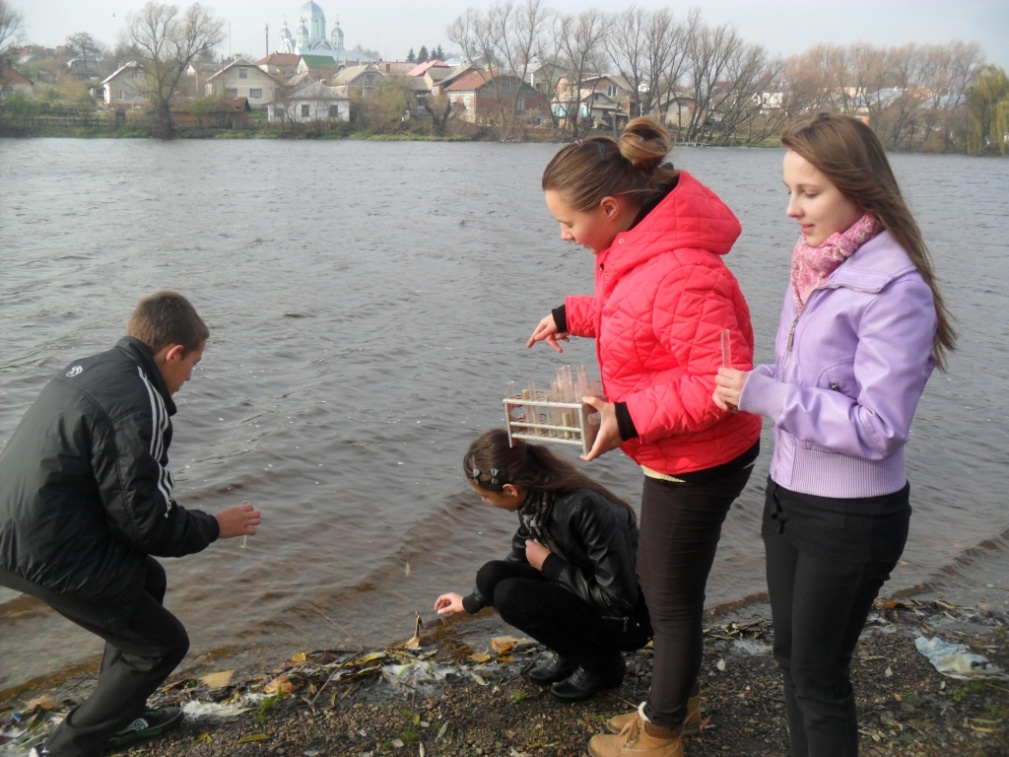 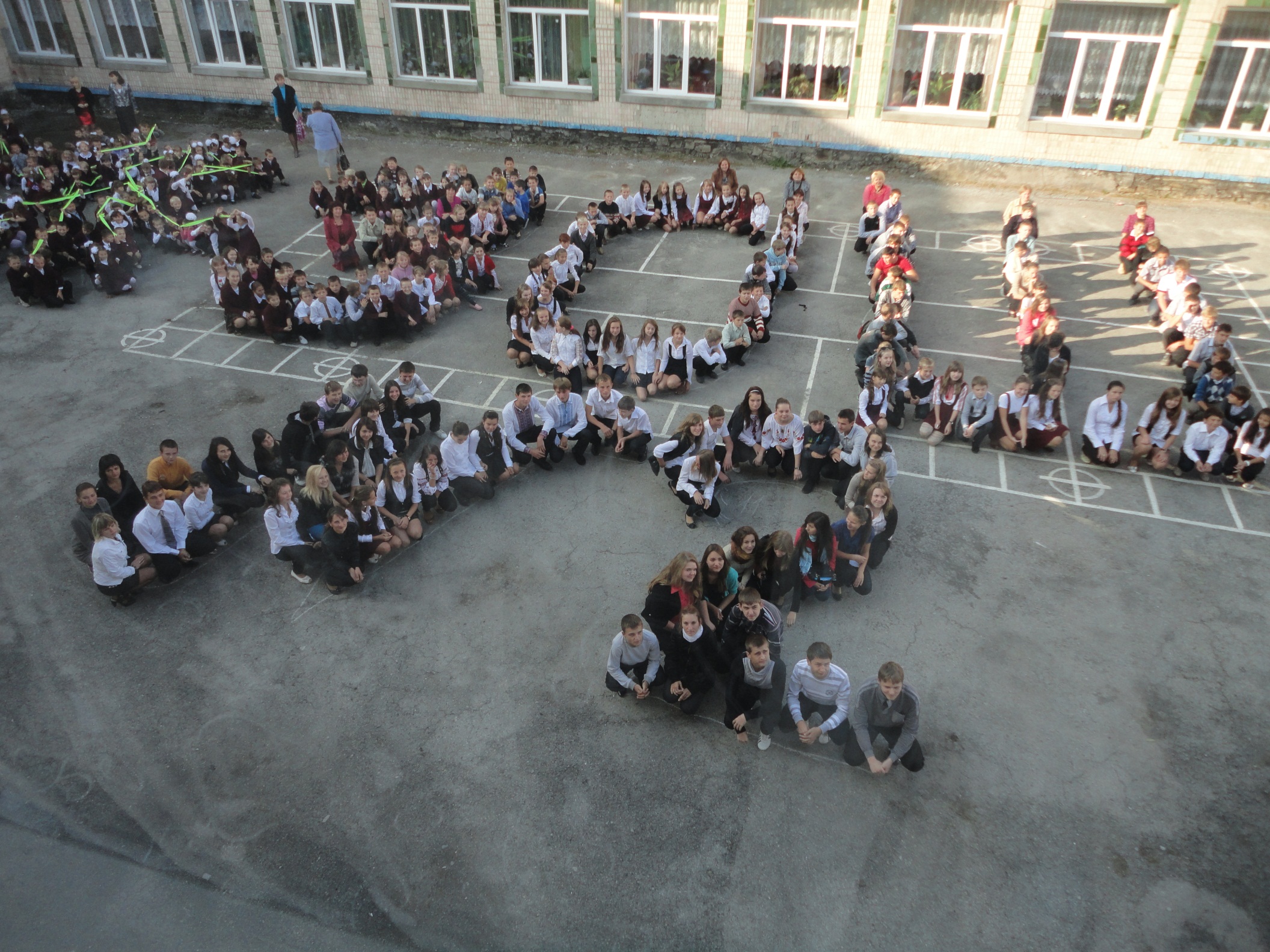 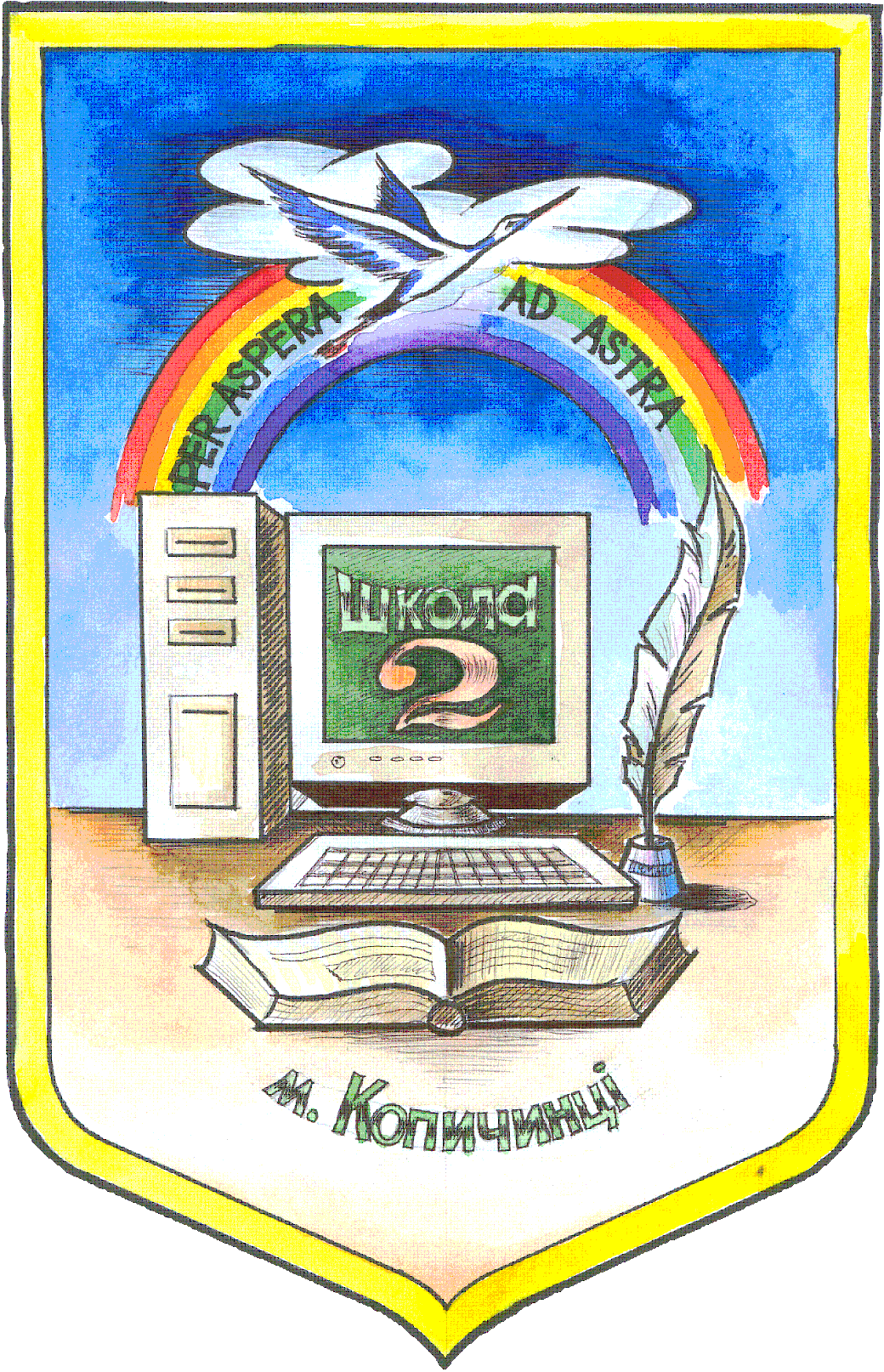 Як птиця Фенікс, що із попелу постала,
Так наша школа з бурси відродилась.
Вана в житті нам другим домом стала,
У ній і ми вчимось, і прадіди учились.
(із Гімну школи)